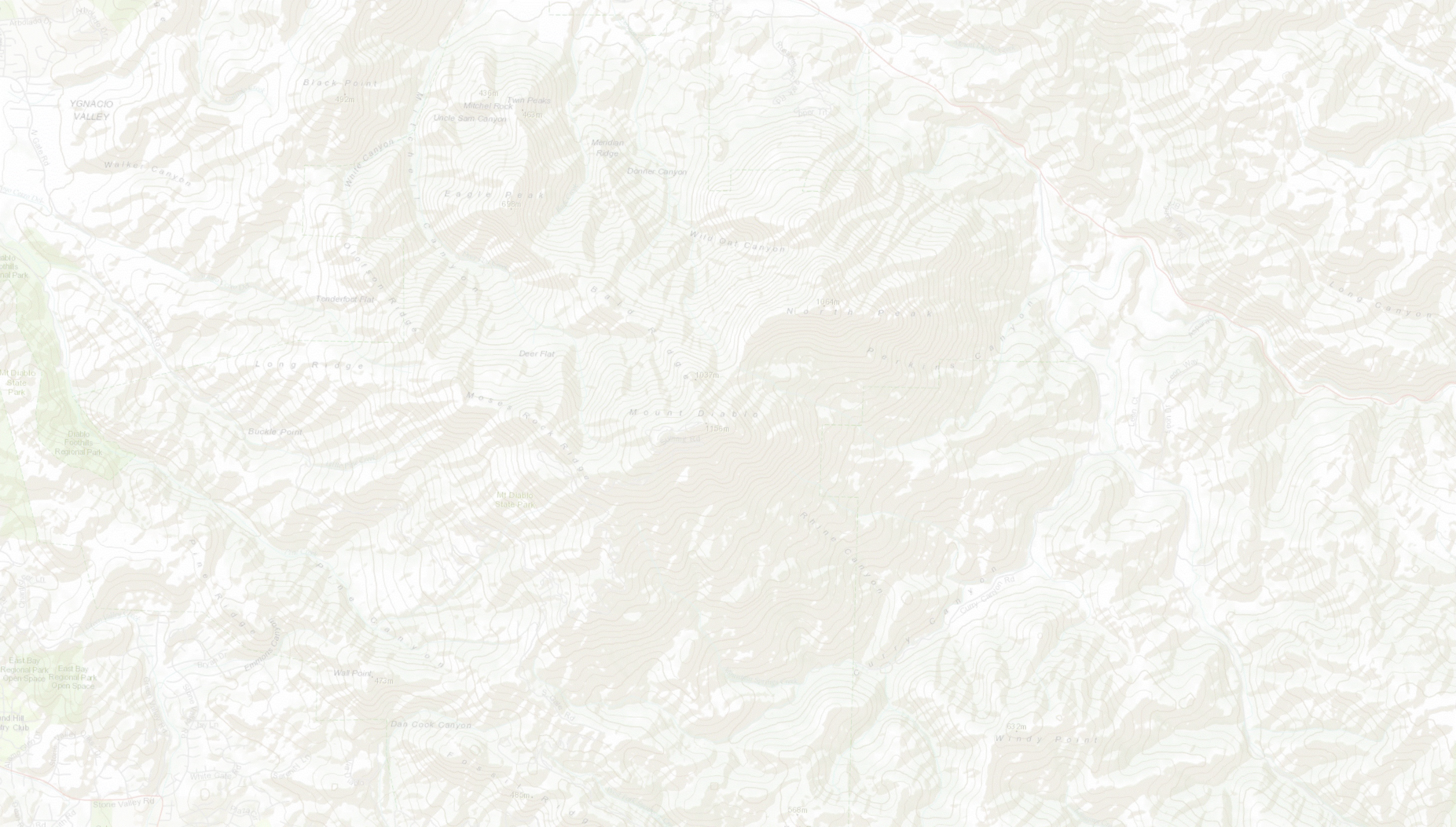 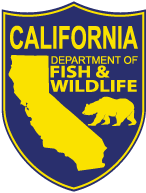 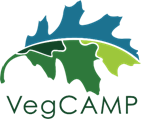 CDFW, VegCAMP Vegetation Projects
	Collaborators Meeting

	Rachelle Boul, Senior Vegetation Ecologist and Program Lead 
	June 14, 2023
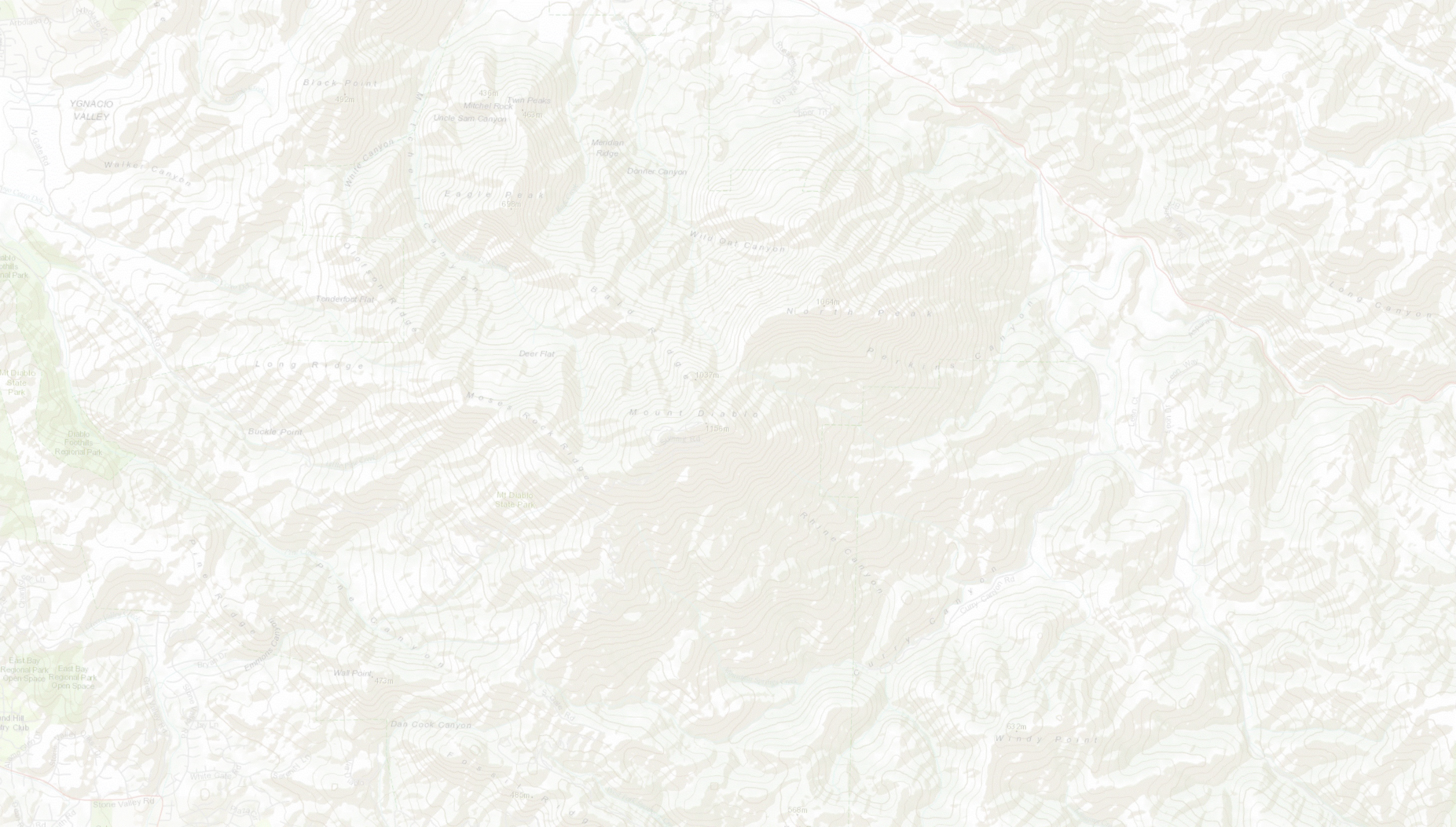 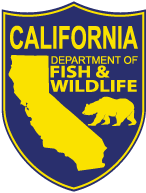 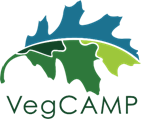 BDB and VegCAMP
Biogeographic Data Branch (BDB)
Sacramento, California
Vegetation Classification and Mapping (VegCAMP) Staff
The mission of CDFW’s Biogeographic Data Branch is to collaborate with others to collect, manage, analyze, and distribute biogeographic data for effective conservation and management of California’s natural resources.
Acting Branch Chief: Carie Battistone
Other BDB Programs:
BIOS
CNDDB
CAU
Rachelle Boul, Senior Vegetation Ecologist and Program Lead
Jaime Ratchford, Vegetation Ecologist
Betsy Bultema, Vegetation Ecologist
Rosie Yacoub, GIS Specialist
Melanie Gogol-Prokurat, Lead Ecologist/Supervisor

Limited Term Staff: 
Torrance Haynes, Vegetation Ecologist
Annie Allen, Vegetation Ecologist
Monica Tydlaska, GIS Specialist
Scientific Aids: Diandra Graber, Jared Hom, Ashley Bendit
Contract Staff: Catherine Curley, Nani Teves, Sabrina Bento, Sarah Nasif, William O’Brien, Heather MacRoberts, Song Hunter
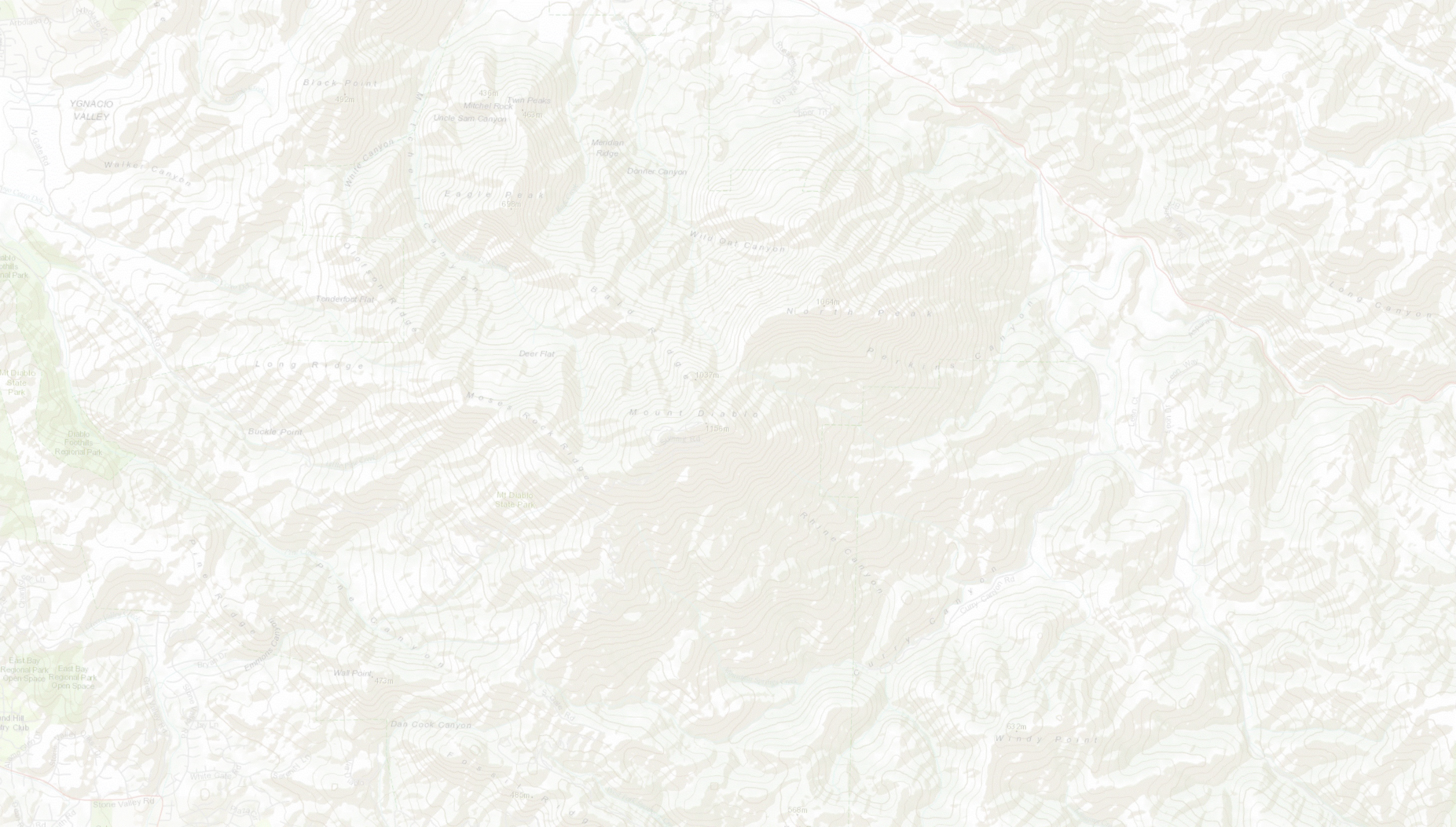 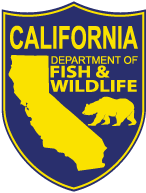 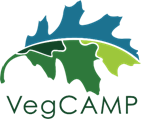 CDFW, VegCAMP Vegetation Projects
	Collaborators Meeting
VegCAMP overview

A few things to consider

Introduction to current VegCAMP Projects
	Where. Who. What.

Cross-agency collaboration

Cross-project collaboration
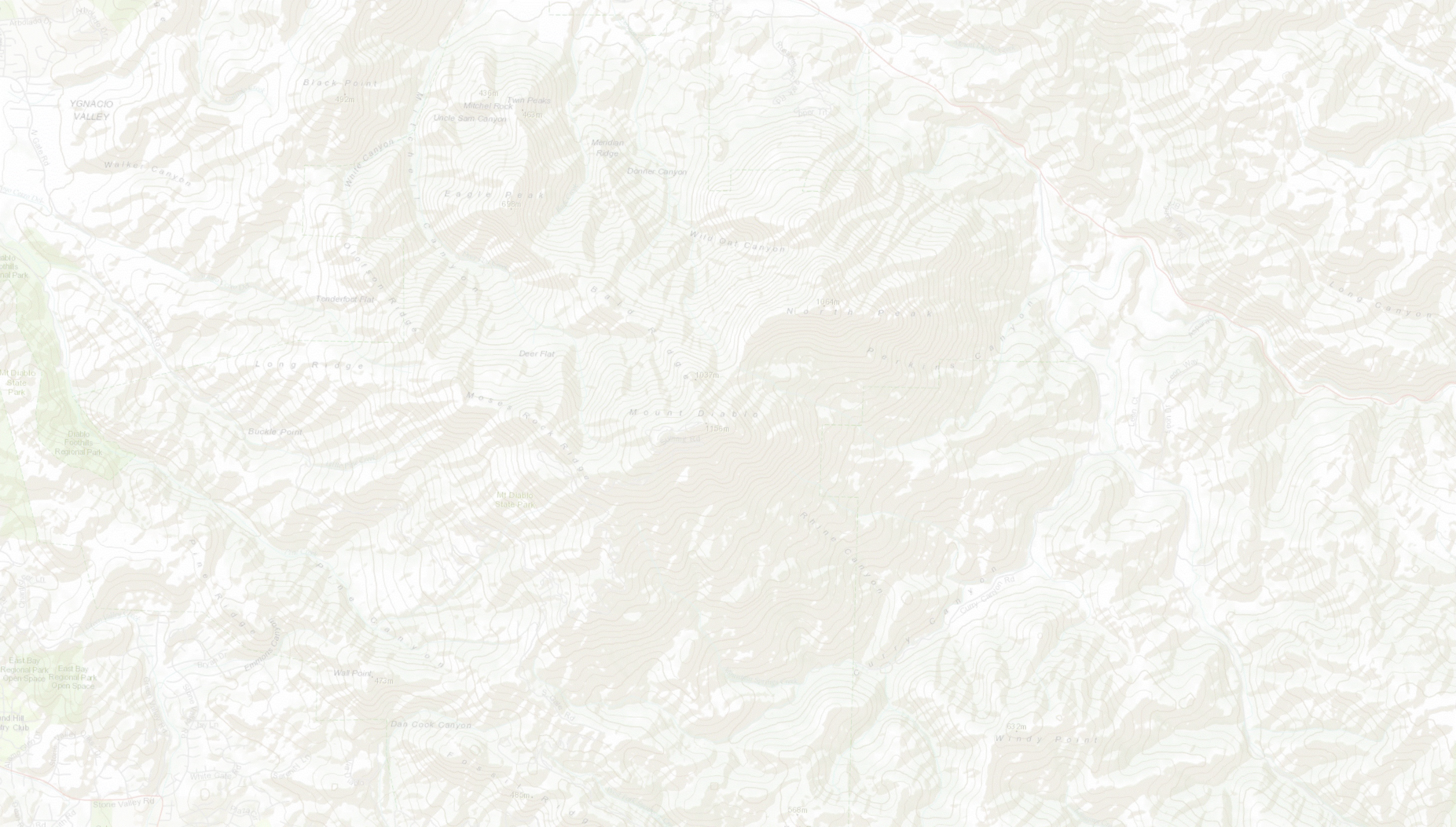 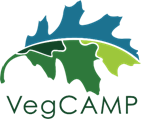 Vegetation Classification and Mapping Program
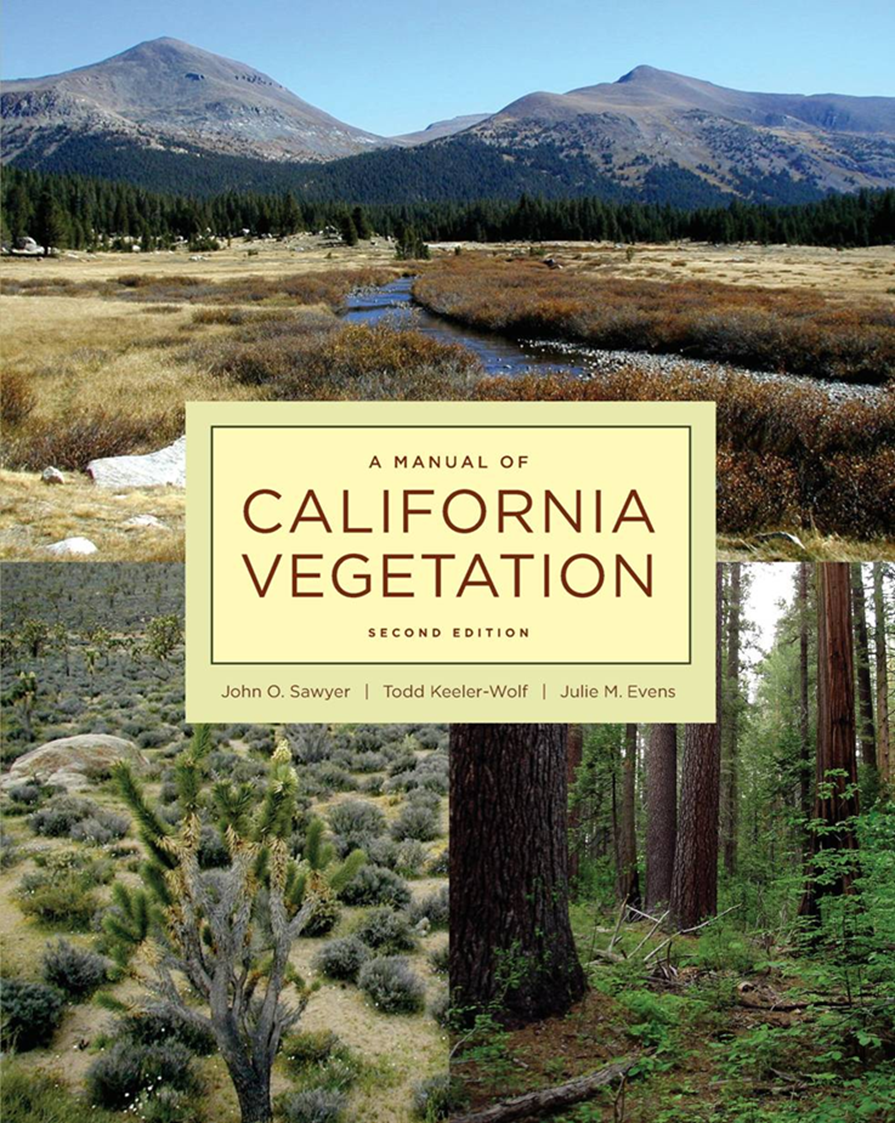 What is VegCAMP?

Develops state standards for vegetation data (sampling, analysis, mapping, reporting)

Develop CA’s vegetation classification system

Identify sensitive natural communities
Our goal: Complete a fine-scale, state-wide vegetation classification and map.
[Speaker Notes: VegCAMP sets standards for vegetation classification and fine-scale vegetation mapping in the state under FGC section 1940. 
We work with the Vegetation Program staff of the California Native Plant Society to create and maintain California’s expression of the National Vegetation Classification System, in a partnership that began almost 30 years ago.  
VegCAMP also provides training and support in creation and use of vegetation maps to ensure maps meet our standards and contribute to a consistent state-wide map.
Why do we do this? Vegetation is often considered to be the best single surrogate for habitat and ecosystems.  Vegetation maps are now among the principal tools involved in wildlands management and planning.]
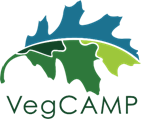 Vegetation Classification and Mapping Program
What Is Vegetation?
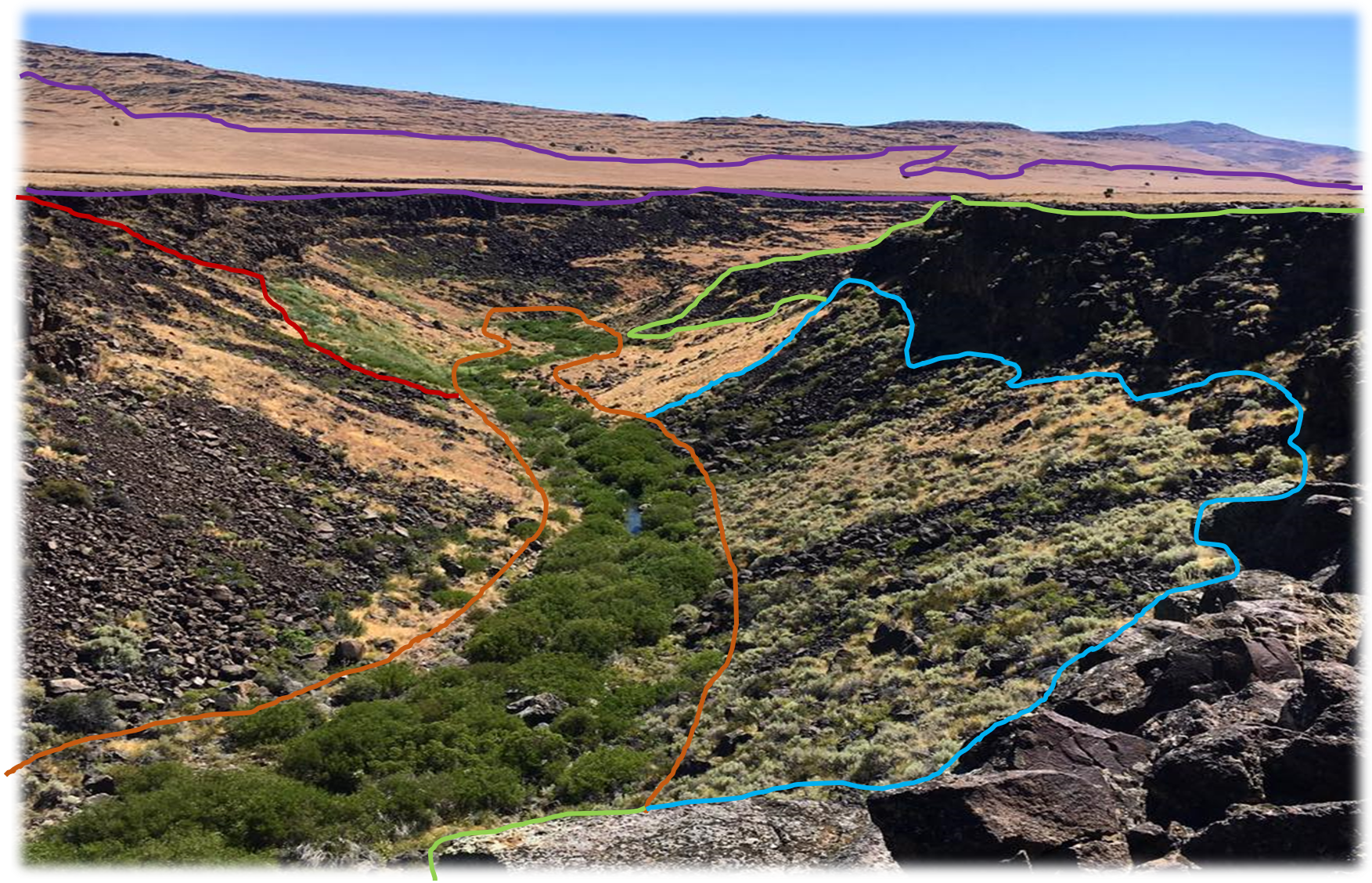 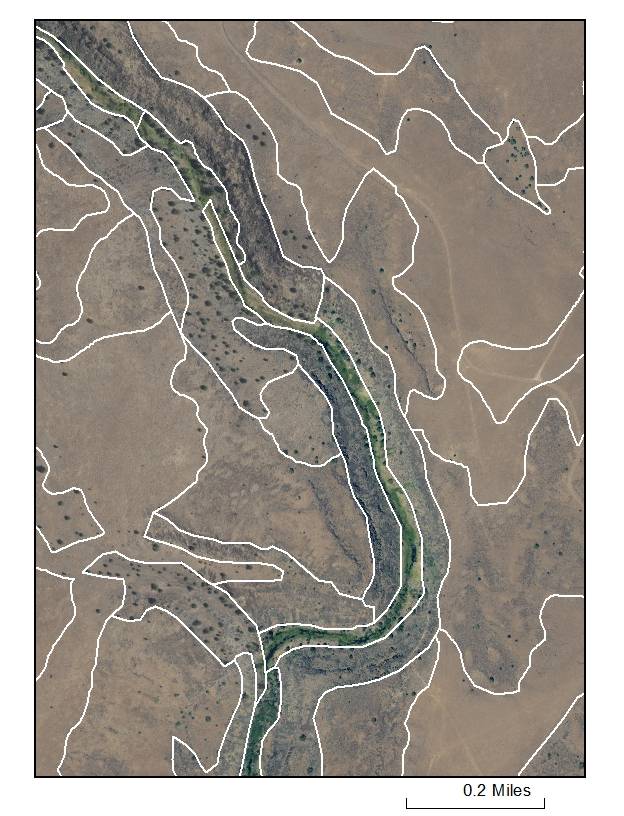 Cheatgrass – medusahead grassland
Columbia Plateau cliff, scree and rock
Bitter brush scrub
Arroyo willow thickets
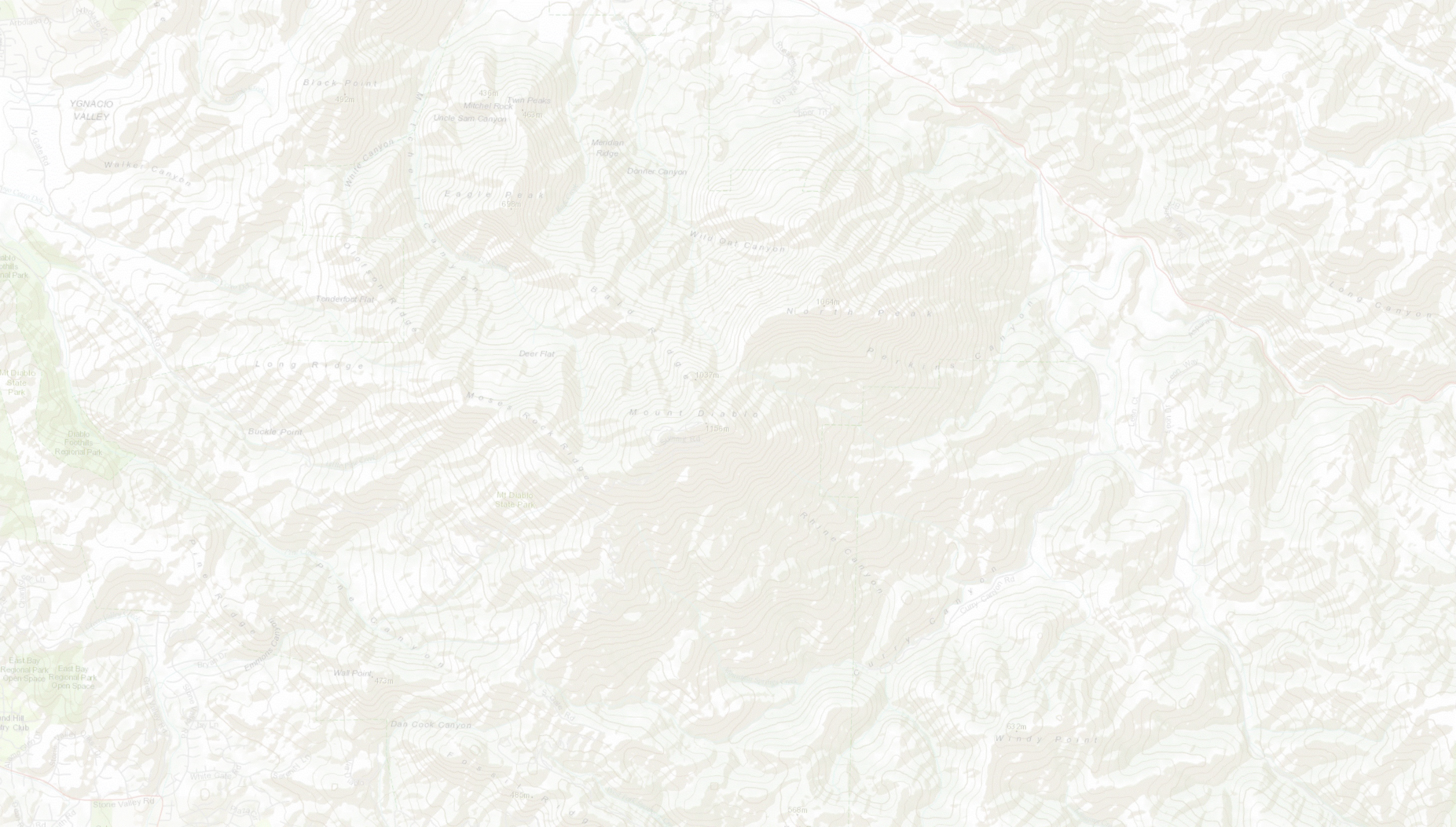 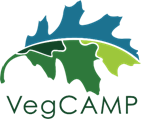 Vegetation Classification and Mapping Program
State-standard vegetation maps are fine-resolution and richly attributed to serve multiple uses
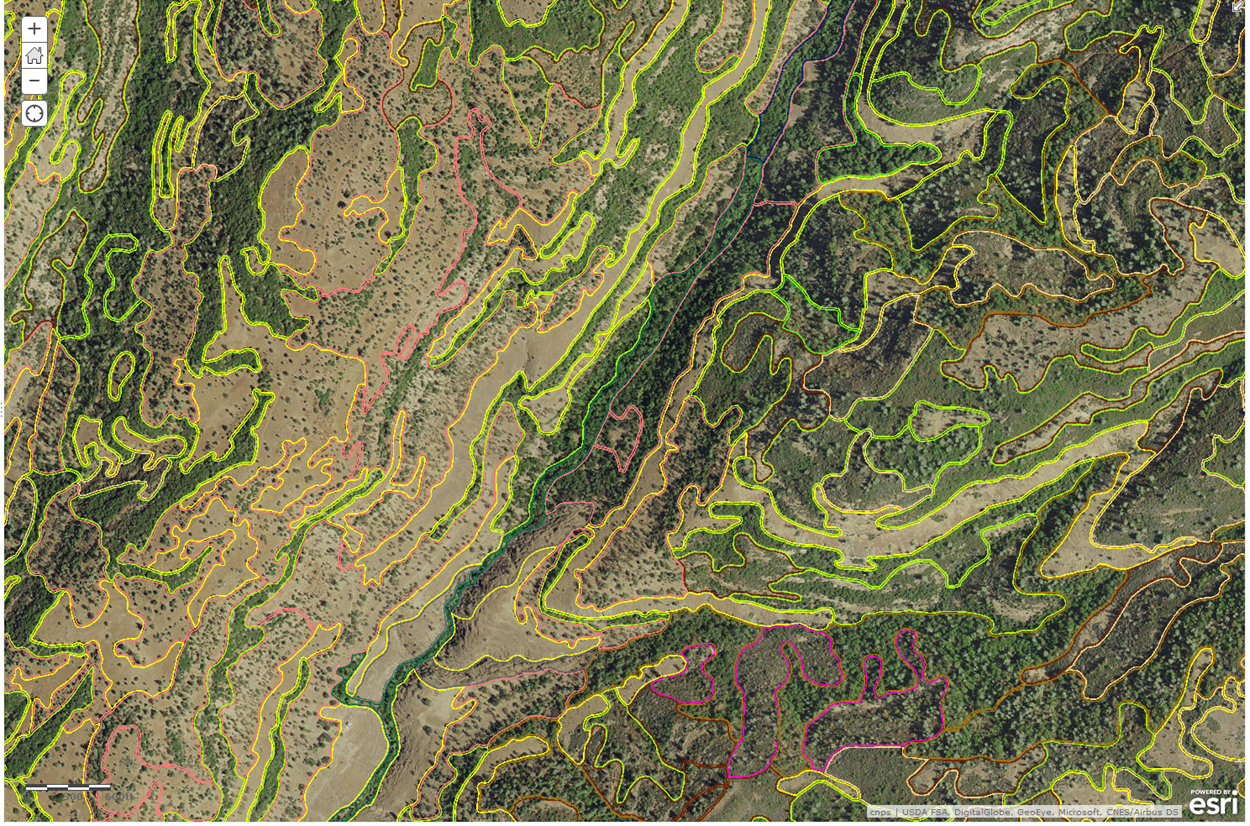 Identify sensitive natural communities 

Conservation and wildlife corridor planning

Wildlife habitat modeling

Fire and fuels management

Impact and invasive species assessment

Land management planning
Veg alliance: Quercus douglasii
Tree cover (conifer) 1%
Tree cover (hardwood) 24%
Shrub cover 2%
Herbaceous cover 10-20%
Exotic cover < 10%
Modal tree size 6-12”dbh
Modal tree height 5-10 m
Polygon size 5.22 acres
Human disturbance 0
[Speaker Notes: Each vegetation map polygon has many attributes including vegetation type, conifer cover, hardwood cover, tree height, shrub cover, disturbances such as roadedness and development, and the upper levels of the hierarchy. This allows display of the map at any level of the hierarchy, say, all riparian types or all conifer vs. hardwood types.  The map can also be used to display polygons based on other attributes, such as Ponderosa pine stands with no roads or other disturbances, or Ponderosa pine stands of a certain tree height. Recent uses of the maps include wildfire risk assessment, climate change and sea level rise planning and illegal cannabis grow locations and modeling.   VegCAMP is looking forward to completing classification and mapping of the entire state.]
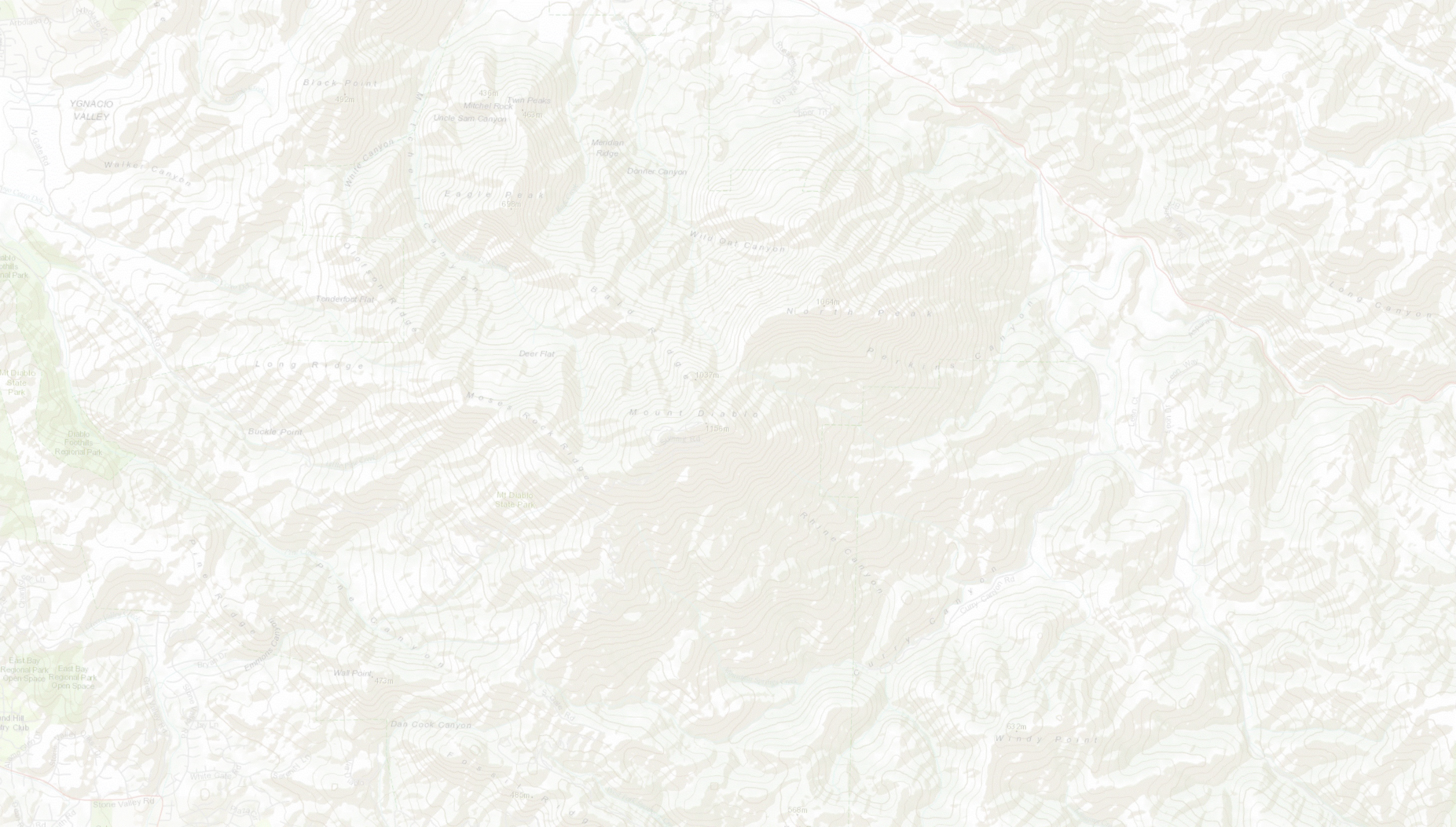 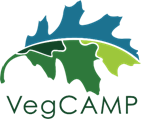 Vegetation Classification and Mapping Program
Maps
Standards
Classification
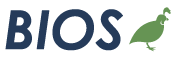 *Links on images above
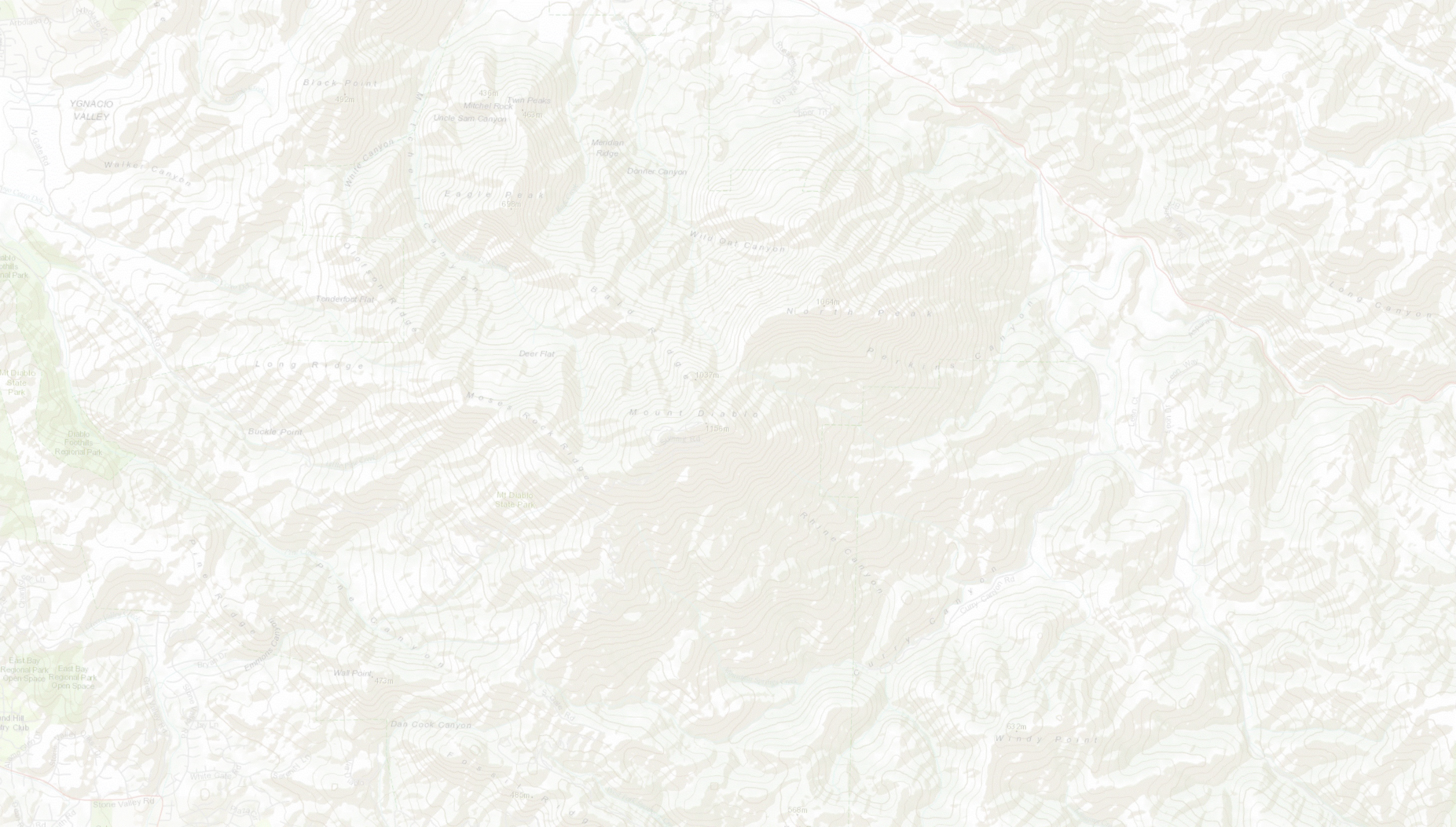 2023 Vegetation Sampling and Mapping Projects
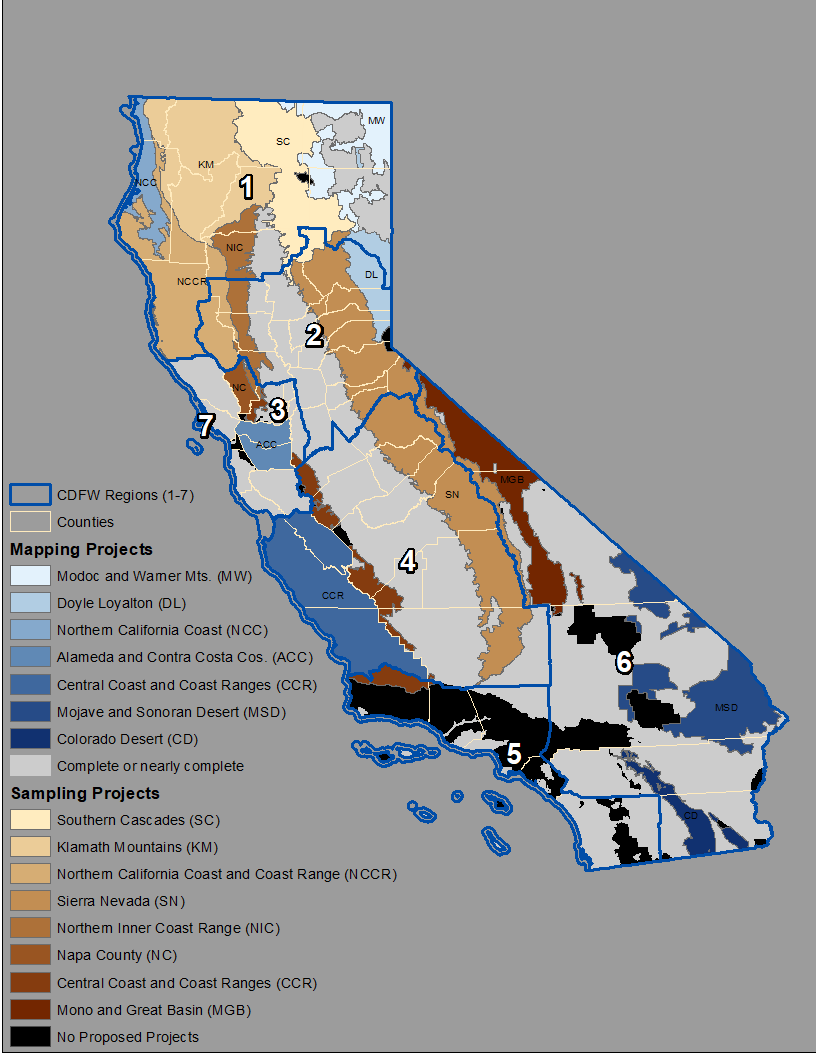 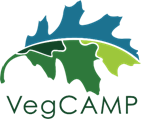 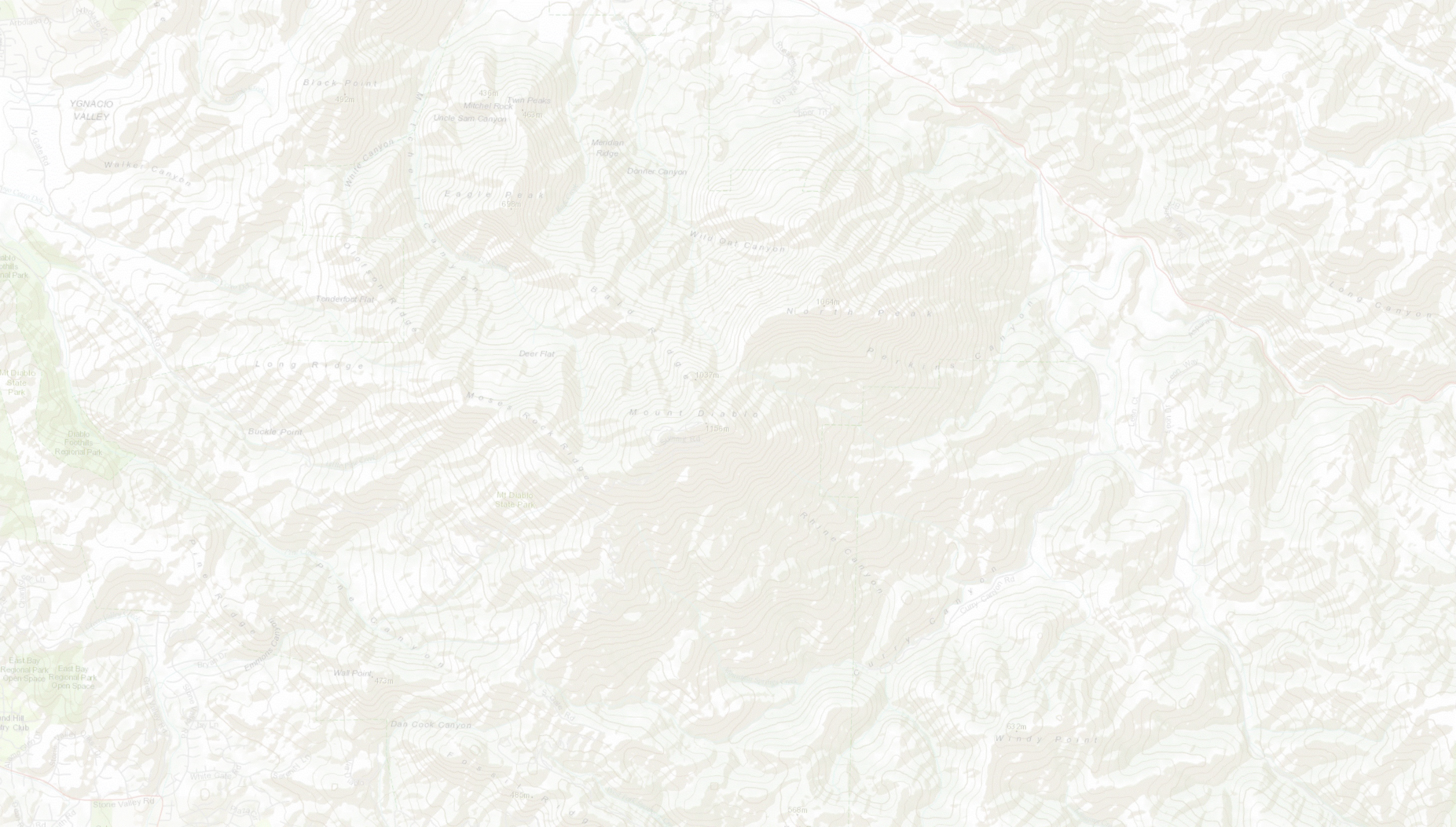 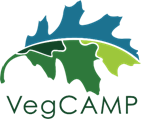 Cross-project Collaboration
Data collection, storage, and flow


Tracking count and distribution of community types sampled


Land access and collection permits


Other?
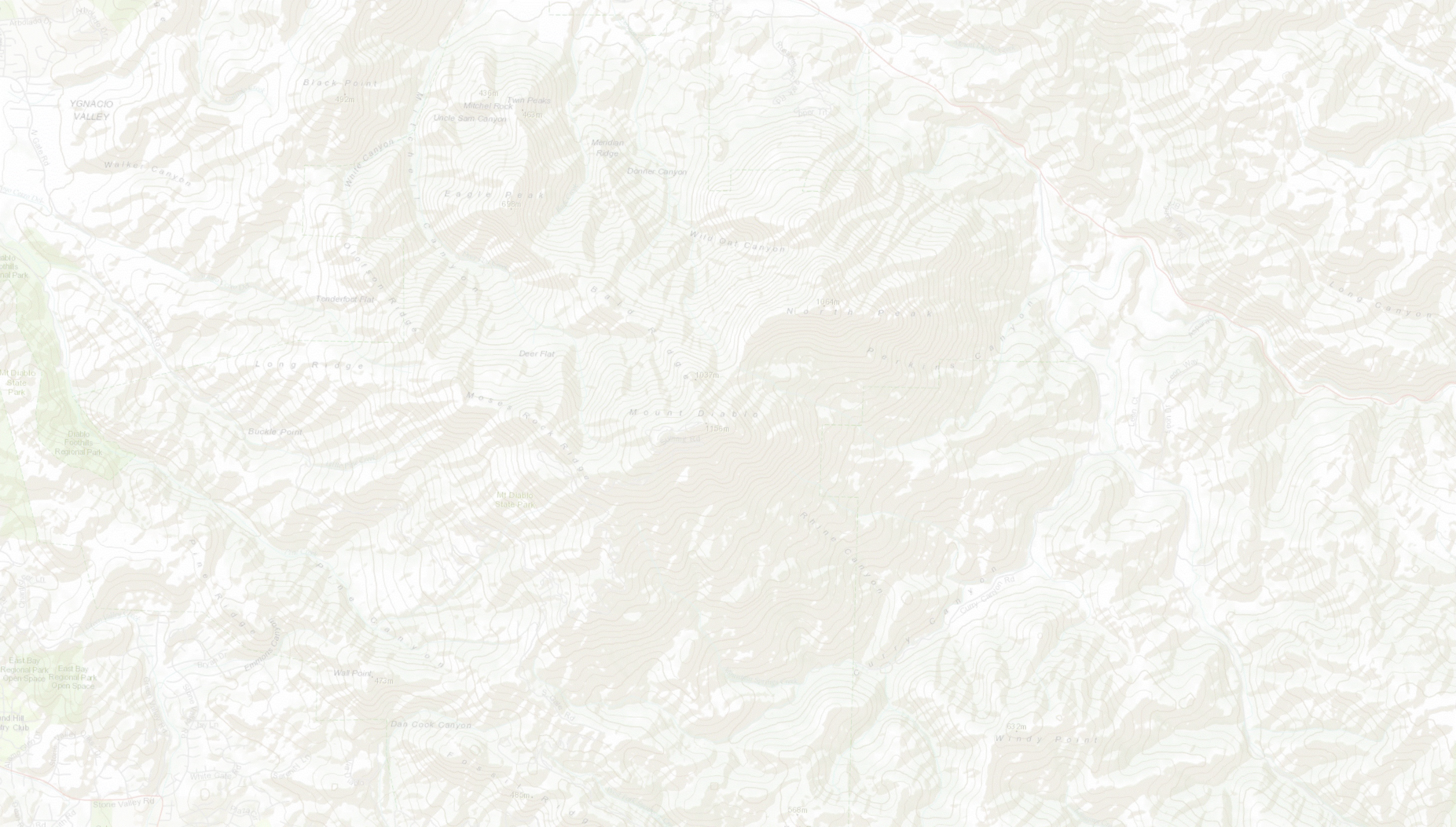 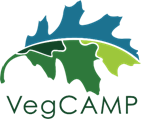 Cross-agency Collaboration
How might you use vegetation data in your work?

Is there a particular project or region that you are most interested in? 

Are you able to provide land access information and be a point of contact to discuss this further? 

Do you know of any existing vegetation data that we might not know about?

Is there anything else you’d like to ask or share with us?
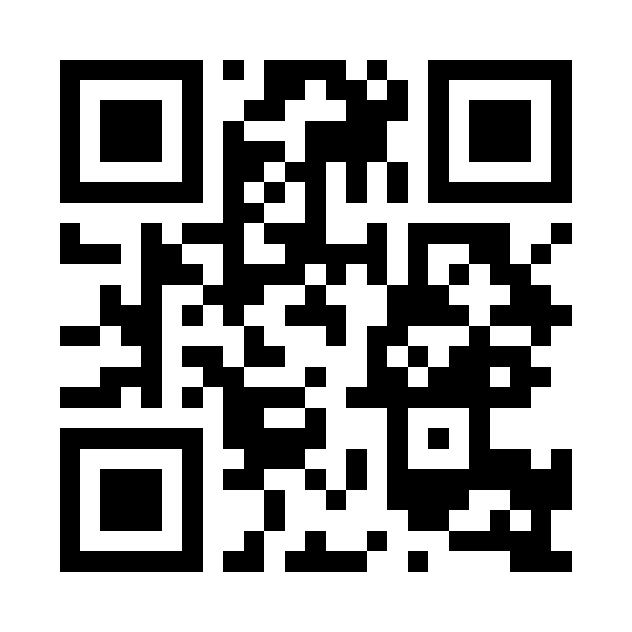 Complete the online survey here:
https://arcg.is/11bbP90
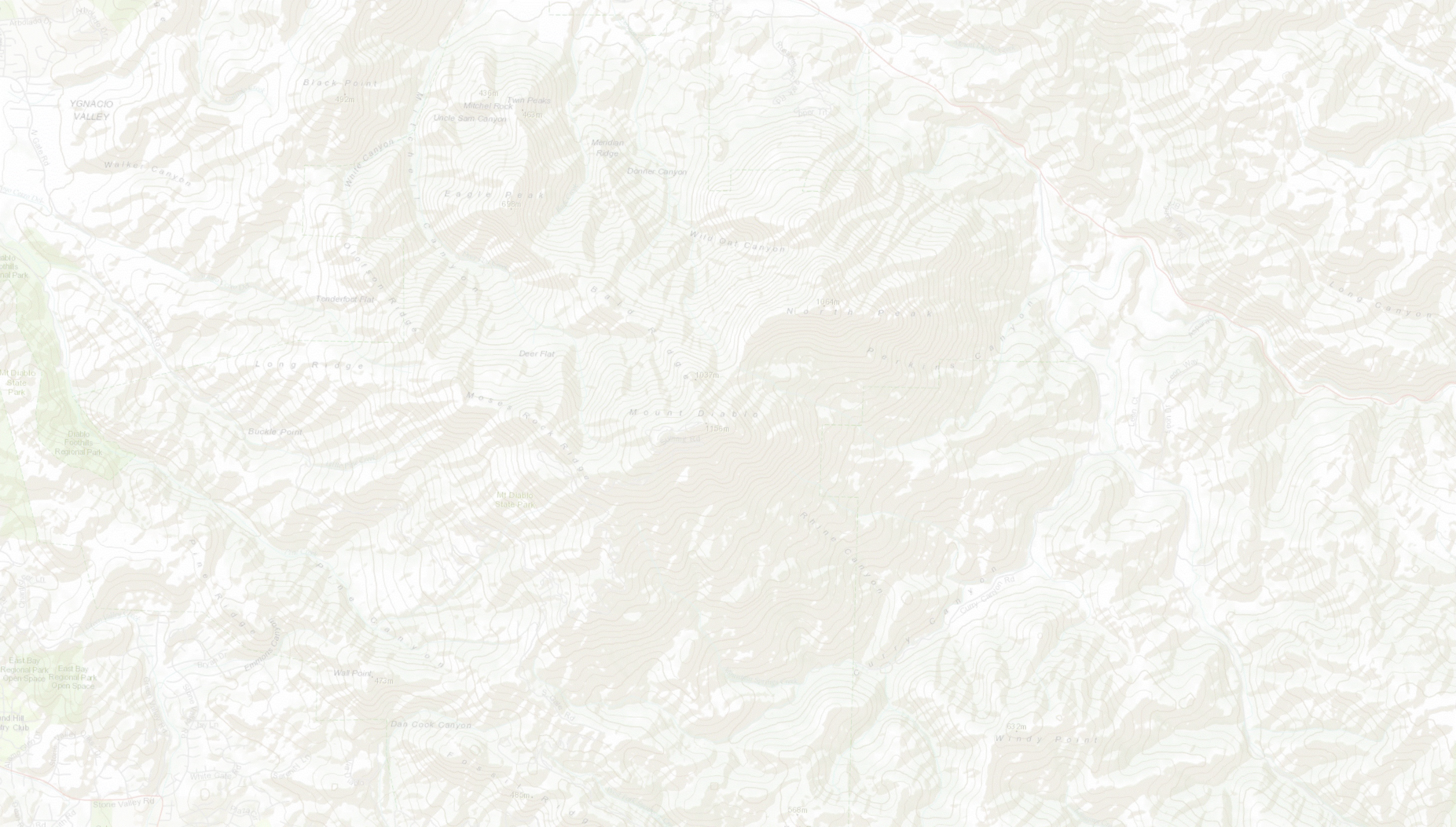 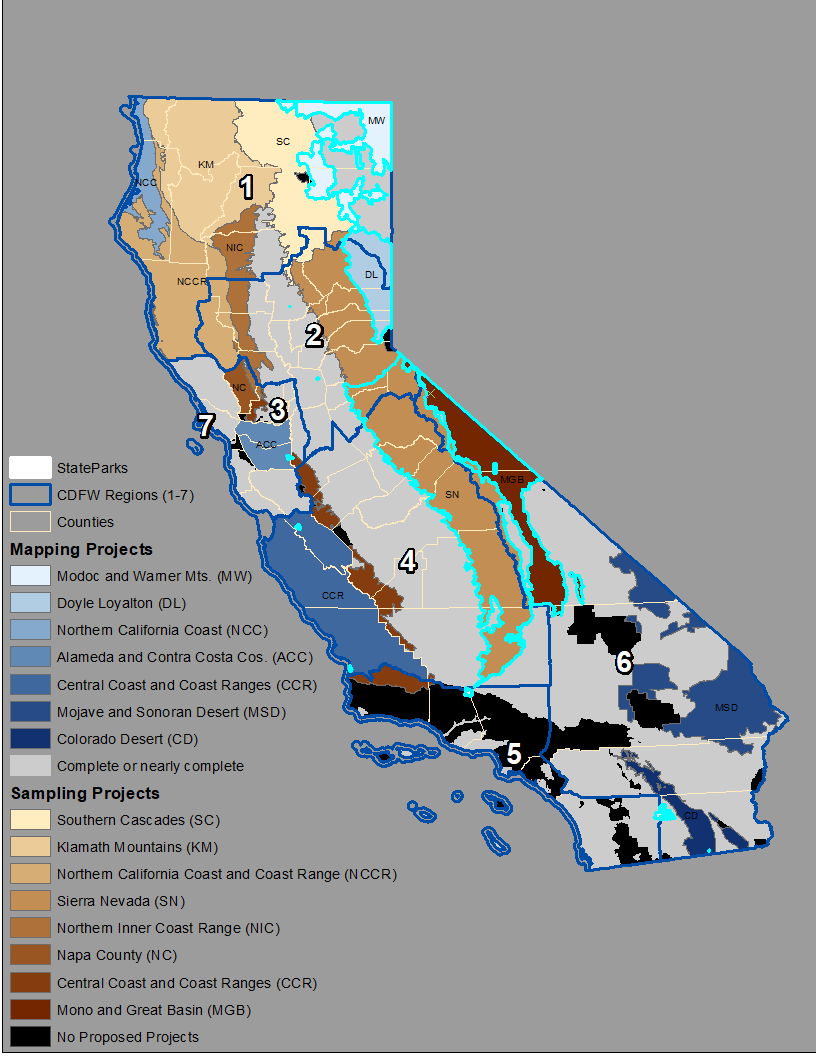 GIC Vegetation Sampling and Mapping Projects
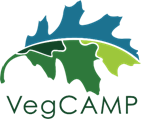 VegCAMP

Project Managers – 
Jaime Ratchford, Jaime.Ratchford@wildlife.ca.gov
Nani Teves, Nani.Teves@Wildlife.ca.gov
Data Coordinator – 
Monica Tydlaska, Monica.Tydlaska@Wildlife.ca.gov
Geographical Information Center

Project Manager - Jason Schwenkler, jschwenkler@csuchico.edu
Doyle Loyalton sampling and mapping

Modoc Plateau and Warner mountains sampling and mapping

Southern Sierra Nevada sampling

Mono and Great Basin sampling

State Parks sampling and mapping
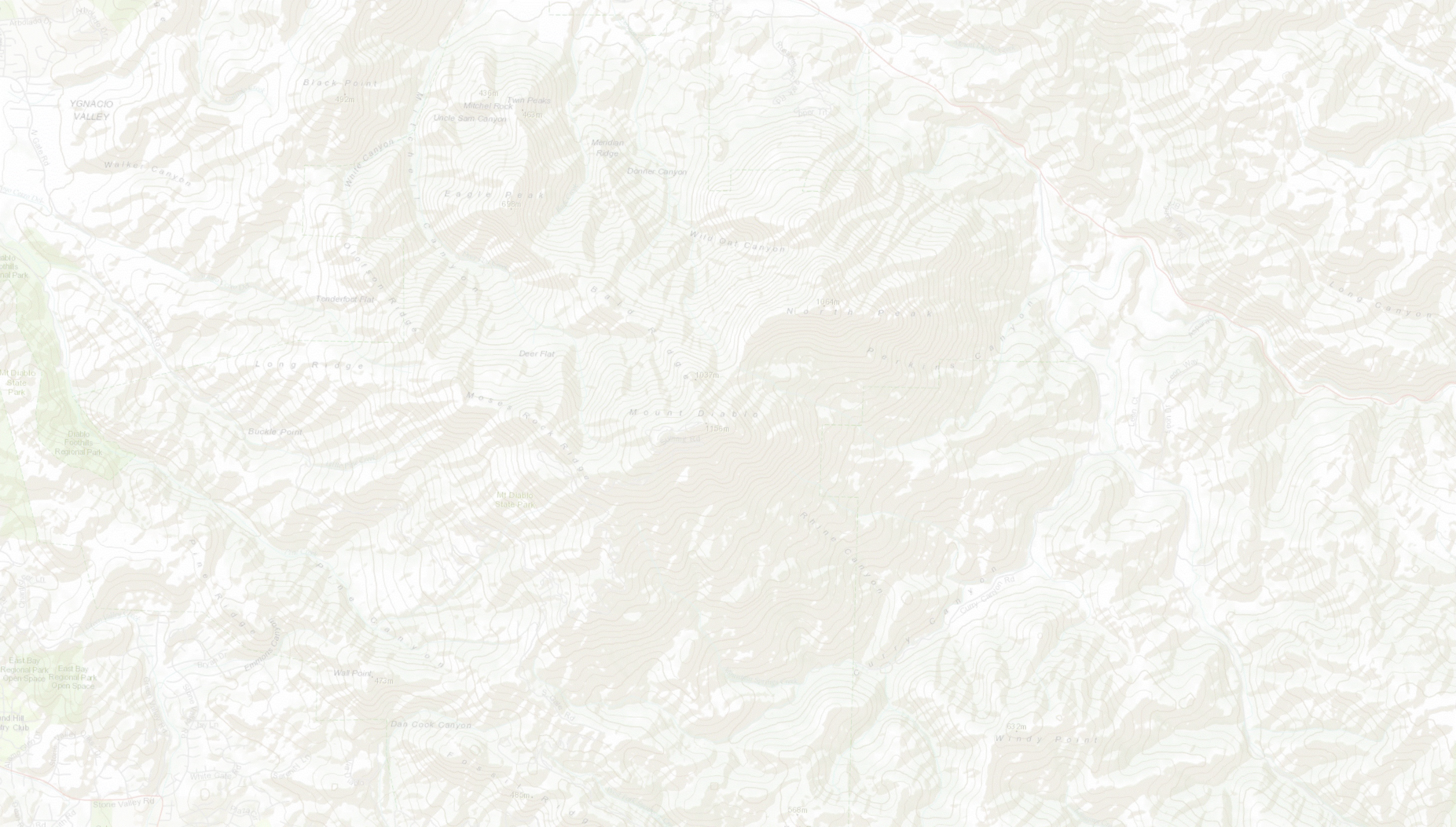 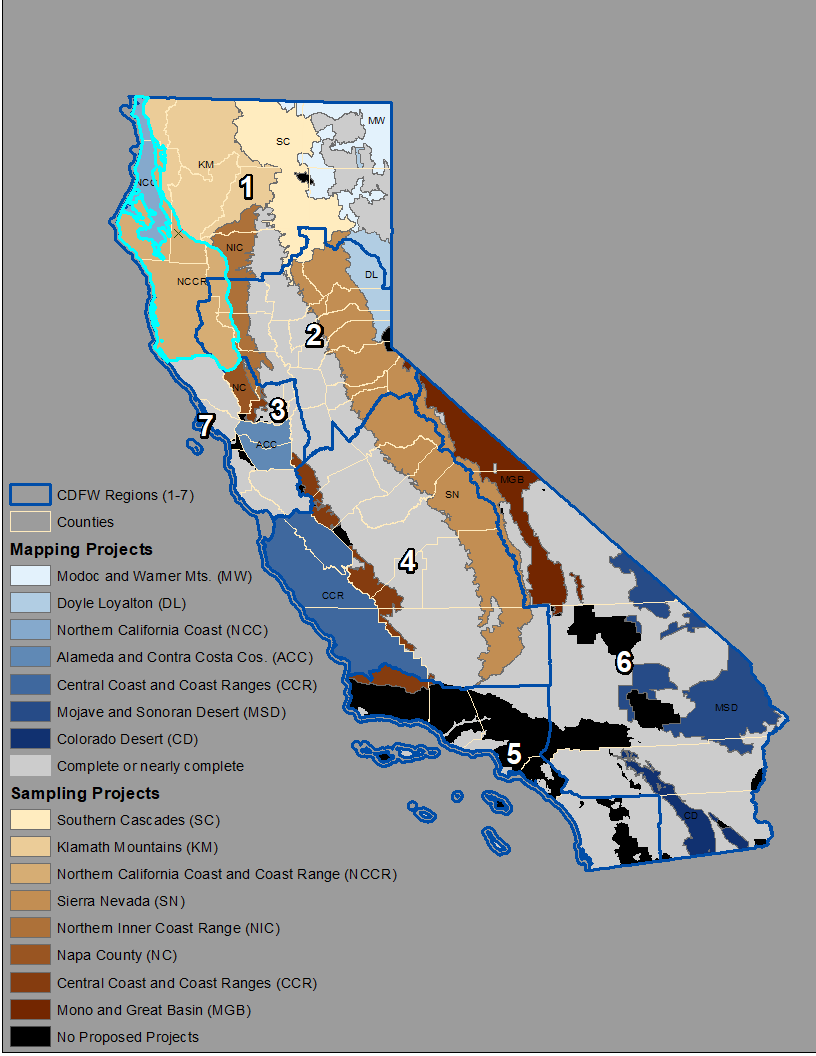 Northern CA Coast Vegetation Sampling and Mapping
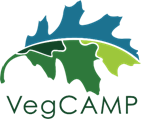 VegCAMP

Project Managers – 
Betsy Harbert, Betsy.Bultema@Wildlife.ca.gov
Nani Teves, Nani.Teves@Wildlife.ca.gov
Data Coordinator – 
Rosie Yacoub, Rosalie.Yacoub@wildlife.ca.gov
Tukman Geospatial

Project Manager – Mark Tukman, mark@tukmangeospatial.net

Aerial Information Systems
Project Manager – Debbie Johnson

California Native Plant Society
Project Manager - Julie Evens, jevens@cnps.org
Field and Data Coordinator - Jennifer Buck-Diaz jbuckdiaz@cnps.org
[Speaker Notes: Betsy is also completing the classification analysis]
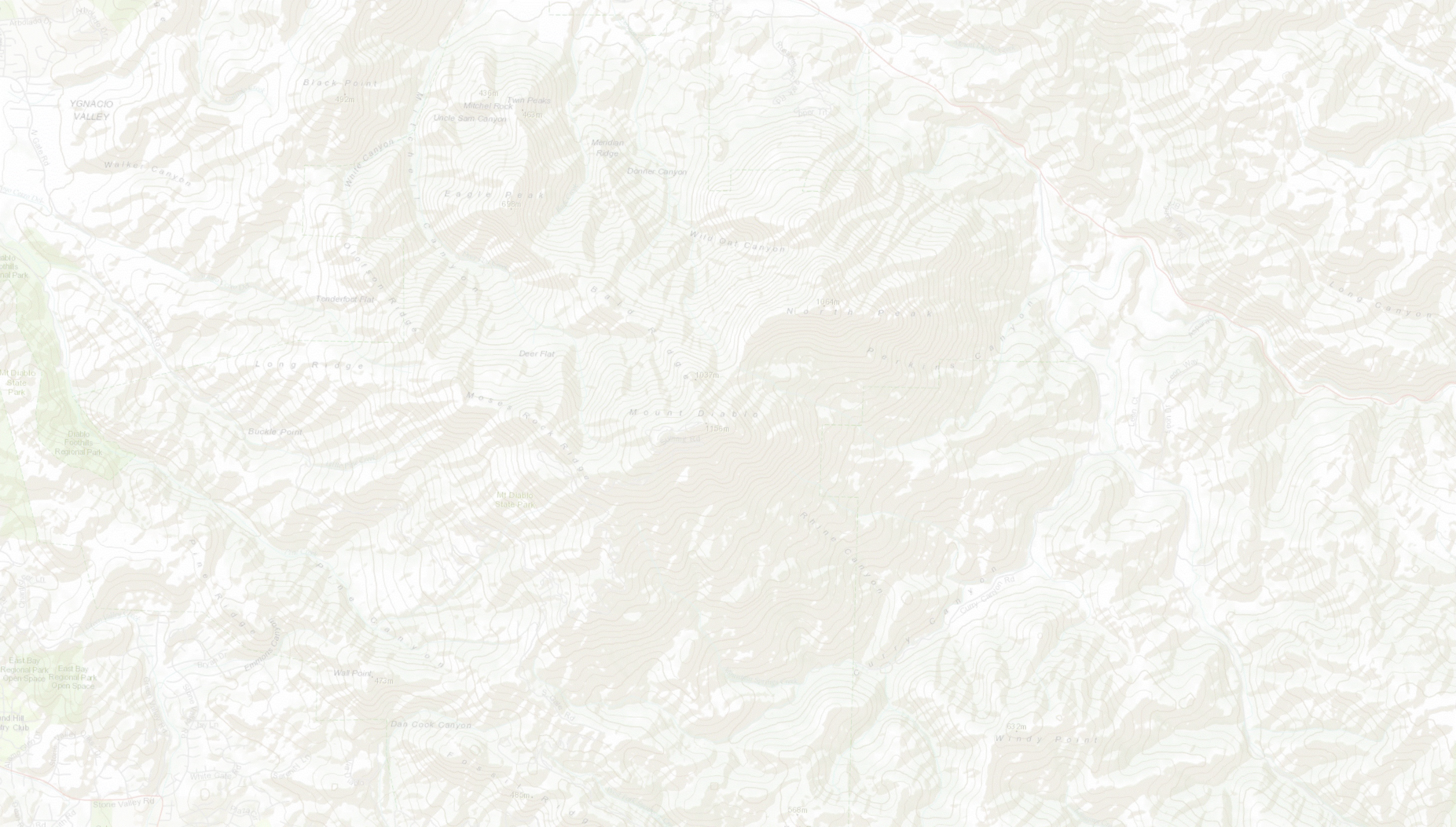 Southern Cascades Vegetation Sampling
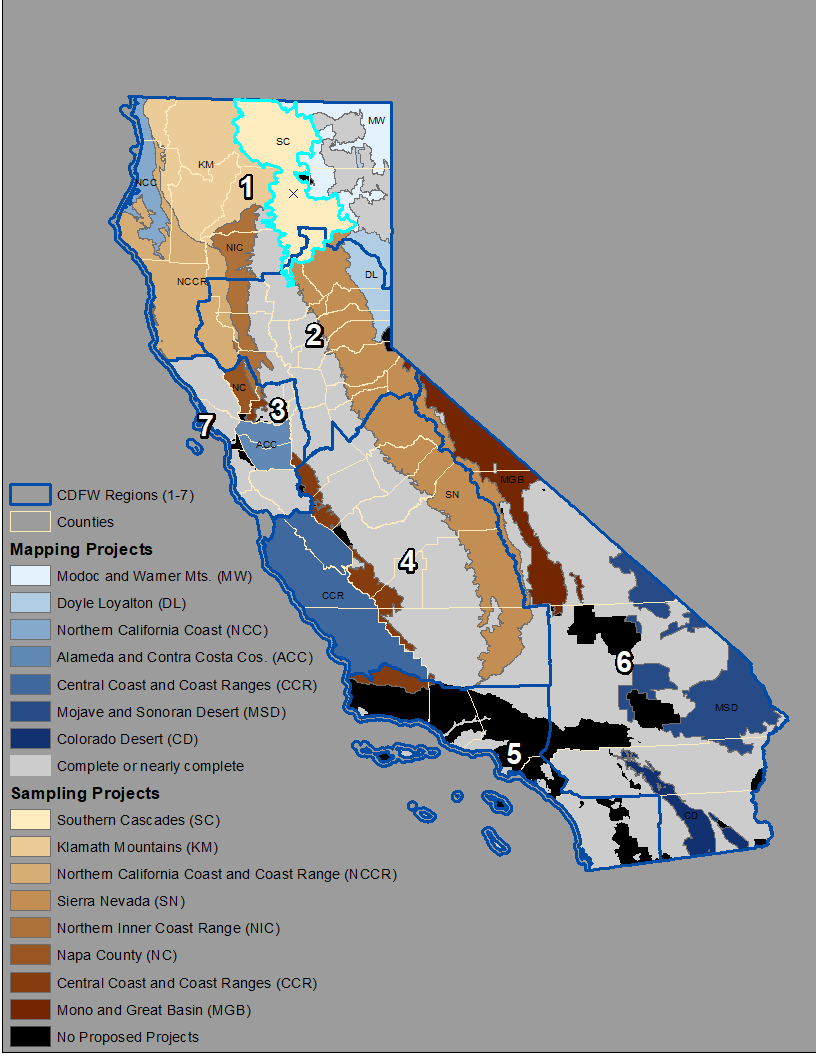 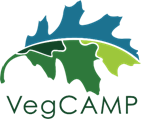 VegCAMP

Project Managers – 
Jaime Ratchford, Jaime.Ratchford@wildlife.ca.gov
Nani Teves, Nani.Teves@Wildlife.ca.gov
Data Coordinator – 
Monica Tydlaska, Monica.Tydlaska@Wildlife.ca.gov
Vollmar Natural Lands Consulting

Project Manager – Jake Schweitzer, jake@vollmarconsulting.com

Siskiyou BioSurvey
Assistant Project Manager - Gretchen Vos, oregongretchen@yahoo.com
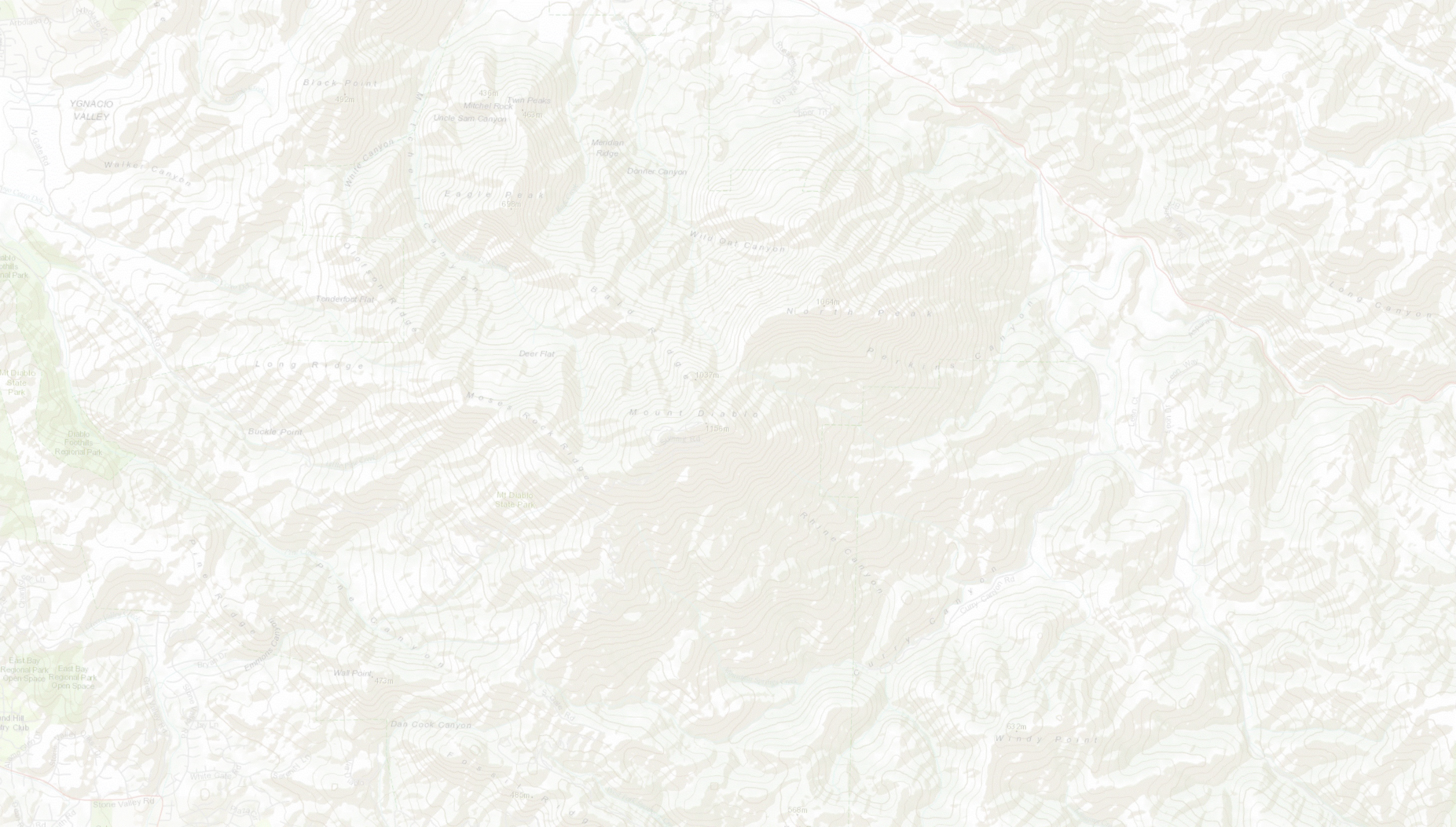 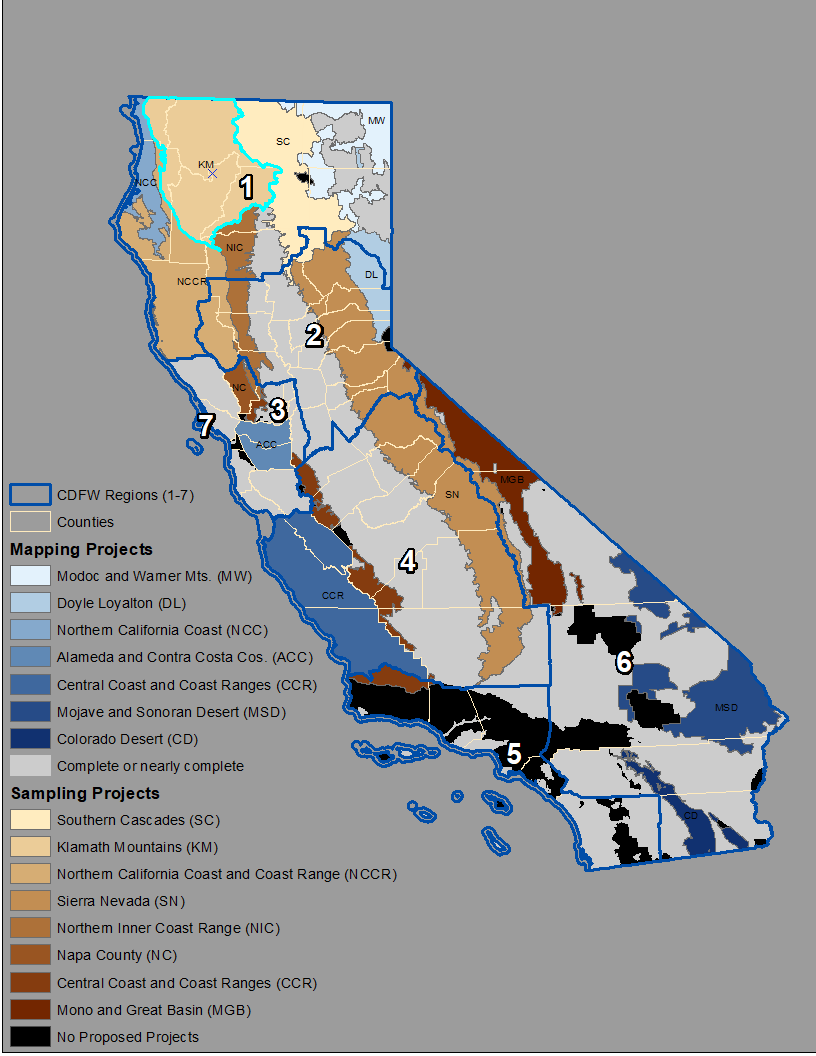 Klamath Mountains Vegetation Sampling
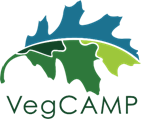 VegCAMP

Project Managers – 
Betsy Harbert, Betsy.Bultema@Wildlife.ca.gov
Nani Teves, Nani.Teves@Wildlife.ca.gov
Data Coordinator – 
Rosie Yacoub, Rosalie.Yacoub@wildlife.ca.gov
California Native Plant Society

Project Manager - Julie Evens, jevens@cnps.org
Field and Data Coordinator - Jennifer Buck-Diaz jbuckdiaz@cnps.org

Cal Poly Humboldt 
Project Manager/ Field and Data Coordinator - Erik Jules, esj4@humboldt.edu

Bigfoot Trail
Field and Data Coordinator - Michael Kauffmann, michaelekauffmann@gmail.com
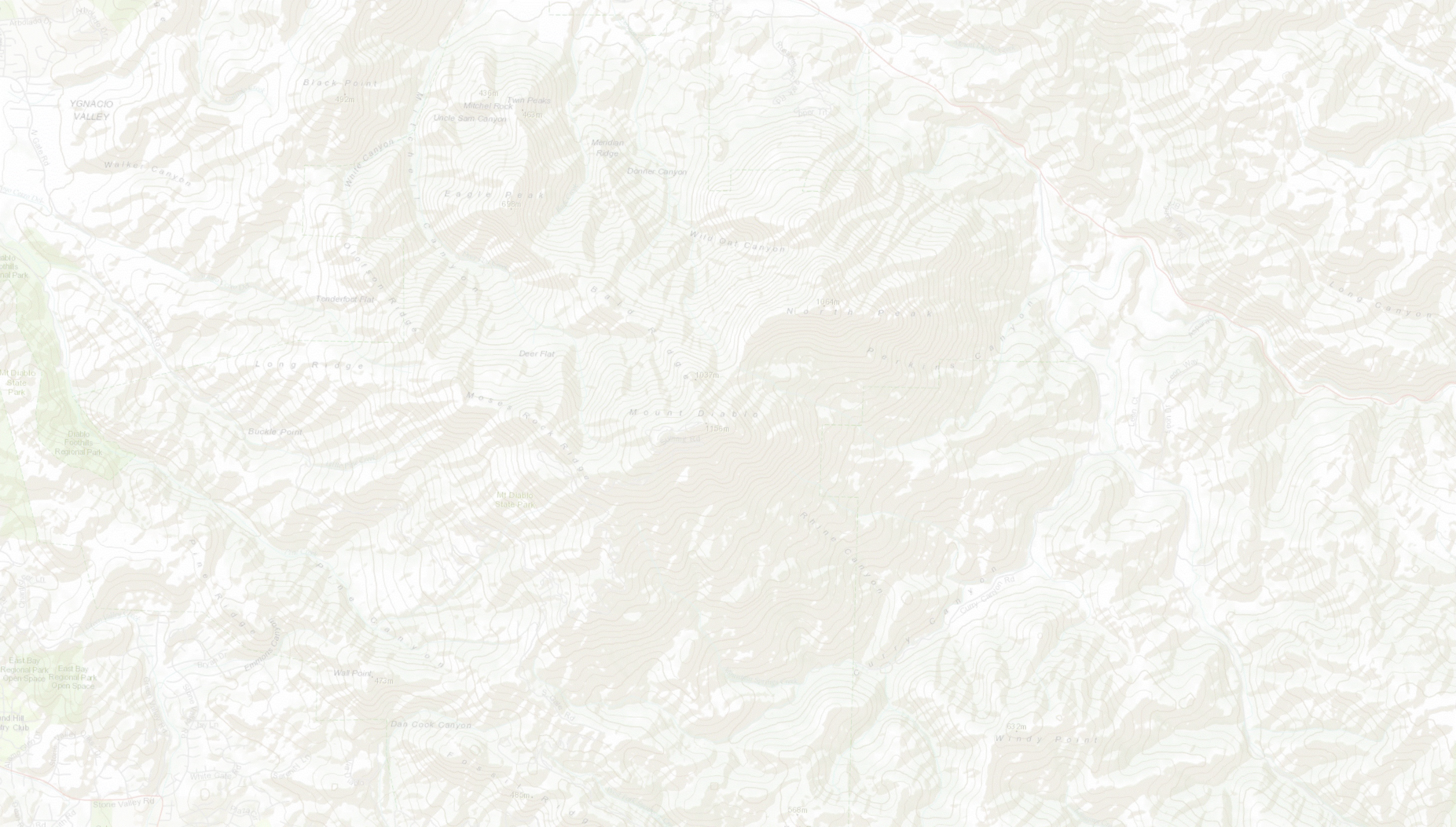 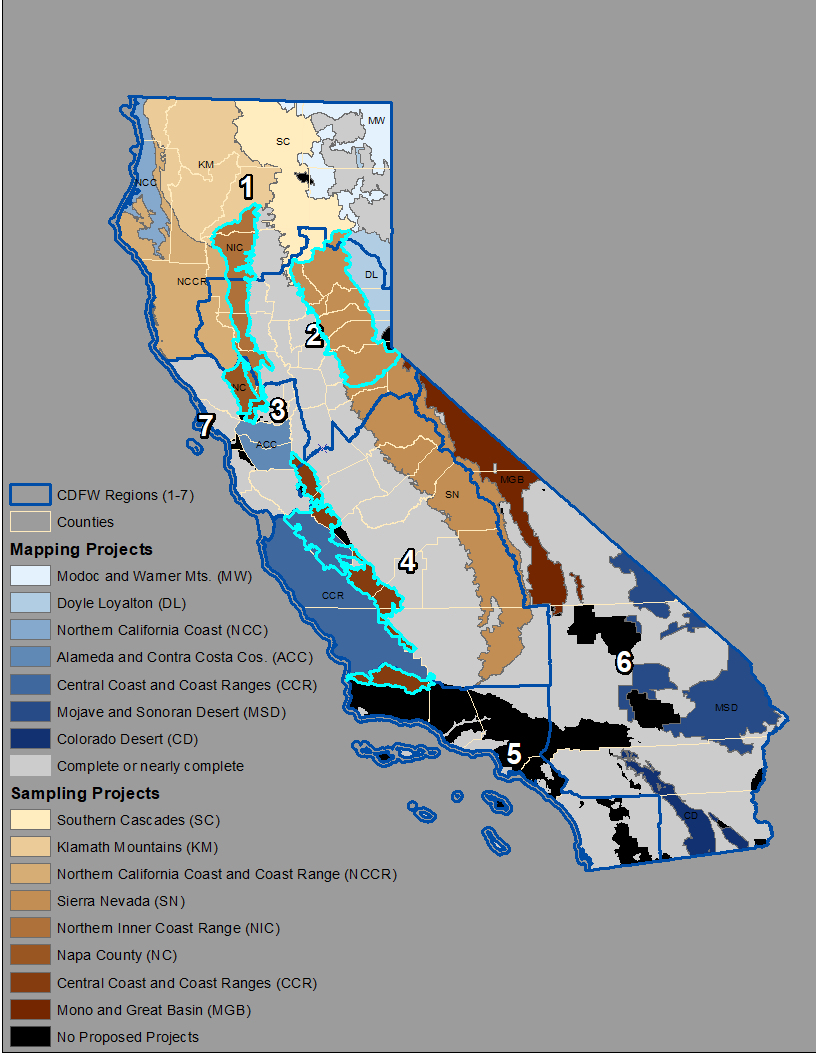 UC Santa Cruz Arboretum Vegetation Sampling
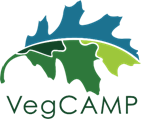 VegCAMP

Project Managers – 
Rachelle Boul, Rachelle.Boul@wildlife.ca.gov
Nani Teves, Nani.Teves@Wildlife.ca.gov
Field Liaison – 
Todd Keeler-Wolf, Todd.Keeler-Wolf@wildlife.ca.gov
Data Coordinator – 
Rosie Yacoub, Rosalie.Yacoub@wildlife.ca.gov
UC Santa Cruz

Project Manager - Brett Hall, brett@ucsc.edu
Field and Data Coordinators – 
Lucy Ferneyhough, lferneyh@ucsc.edu
Alex Hubner, ahubner@ucsc.edu
Northern Sierra Nevada sampling

Northern Inner Coast Range and Napa County sampling

Central Coast and Coast Ranges Sampling
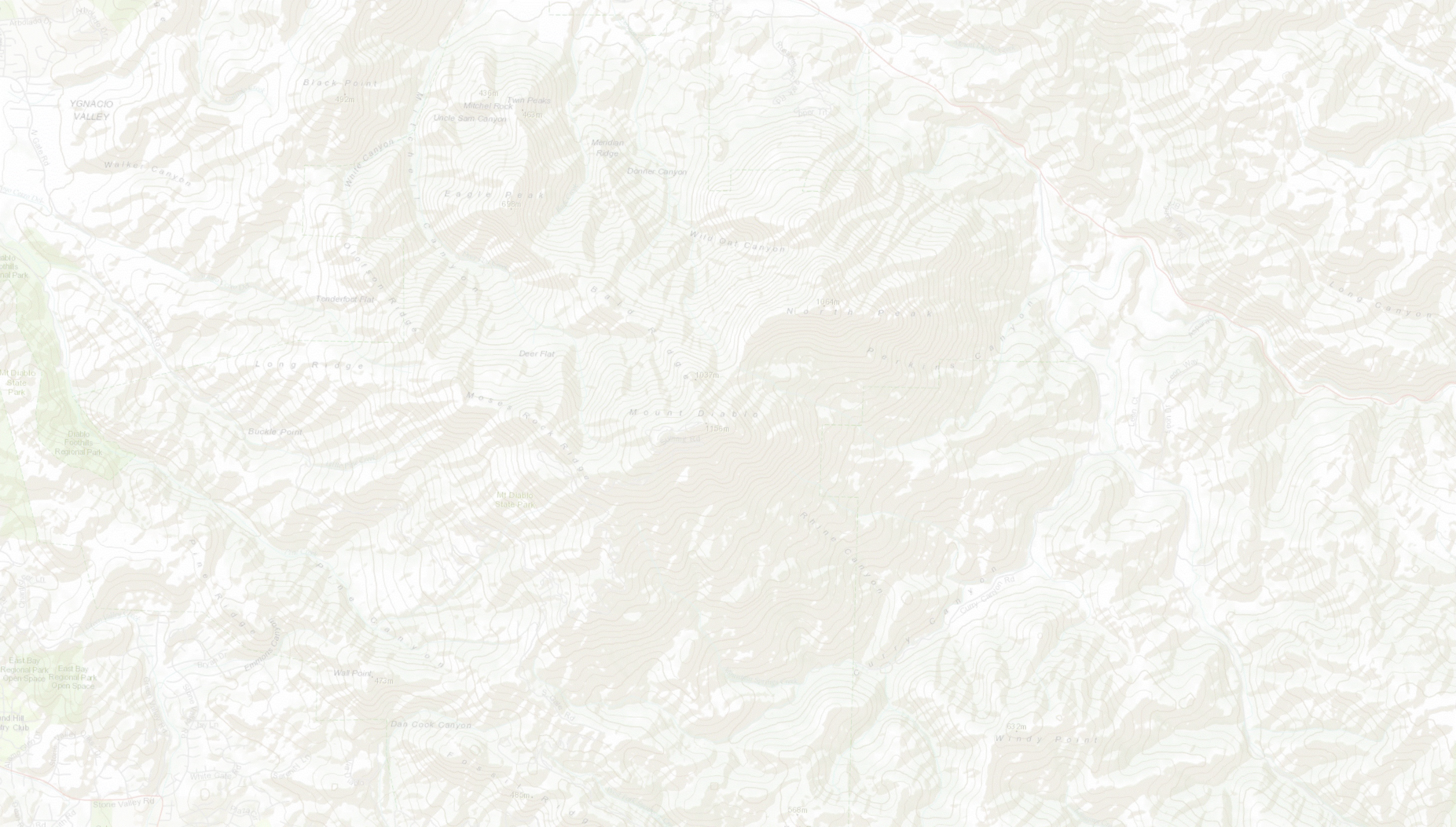 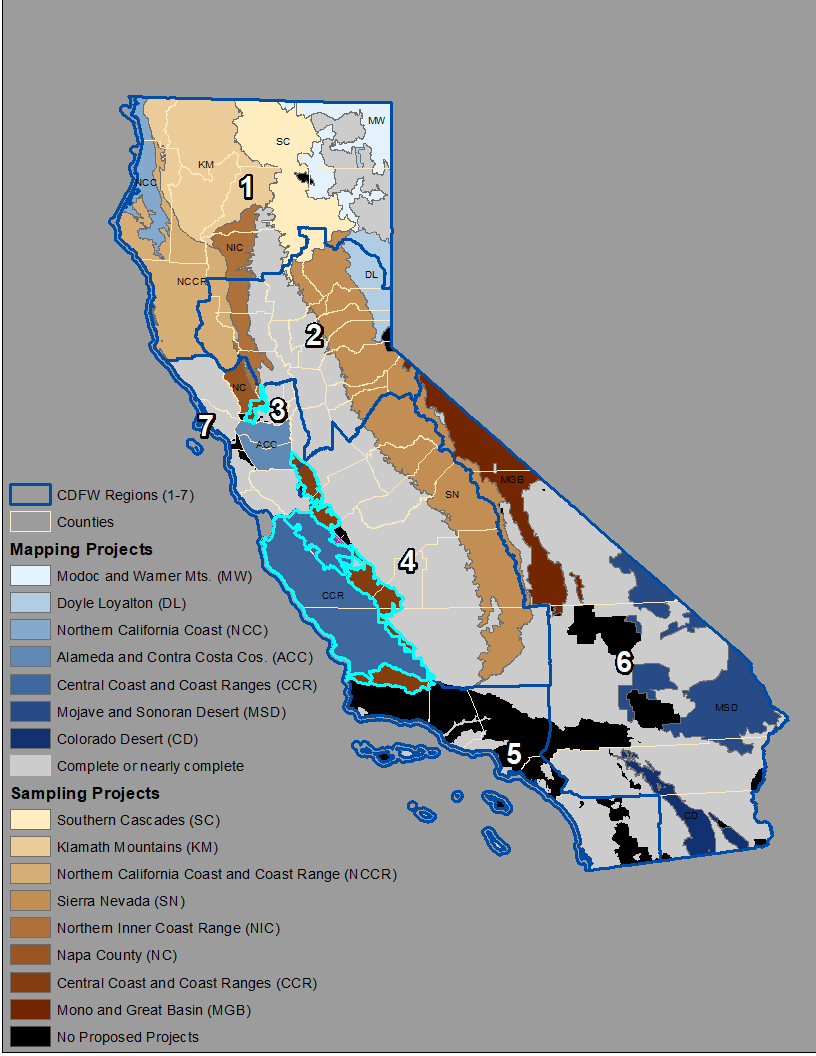 Central CA Coast Vegetation Sampling and Mapping
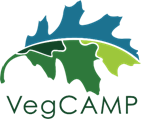 VegCAMP

Project Managers – 
Rachelle Boul, Rachelle.Boul@wildlife.ca.gov
Nani Teves, Nani.Teves@Wildlife.ca.gov
Data Coordinator – 
Rosie Yacoub, Rosalie.Yacoub@wildlife.ca.gov
Coastal San Luis Resource Conservation District

Project Manager – Maurica Anderson,  manderson@coastalrcd.org

Resource Conservation District of Monterey Co.

Tukman Geospatial
Project Manager – Mark Tukman, mark@tukmangeospatial.net

California Native Plant Society
Project Manager - Julie Evens, jevens@cnps.org
Field and Data Coordinator – Mark Bibbo, mbibbo@cnps.org
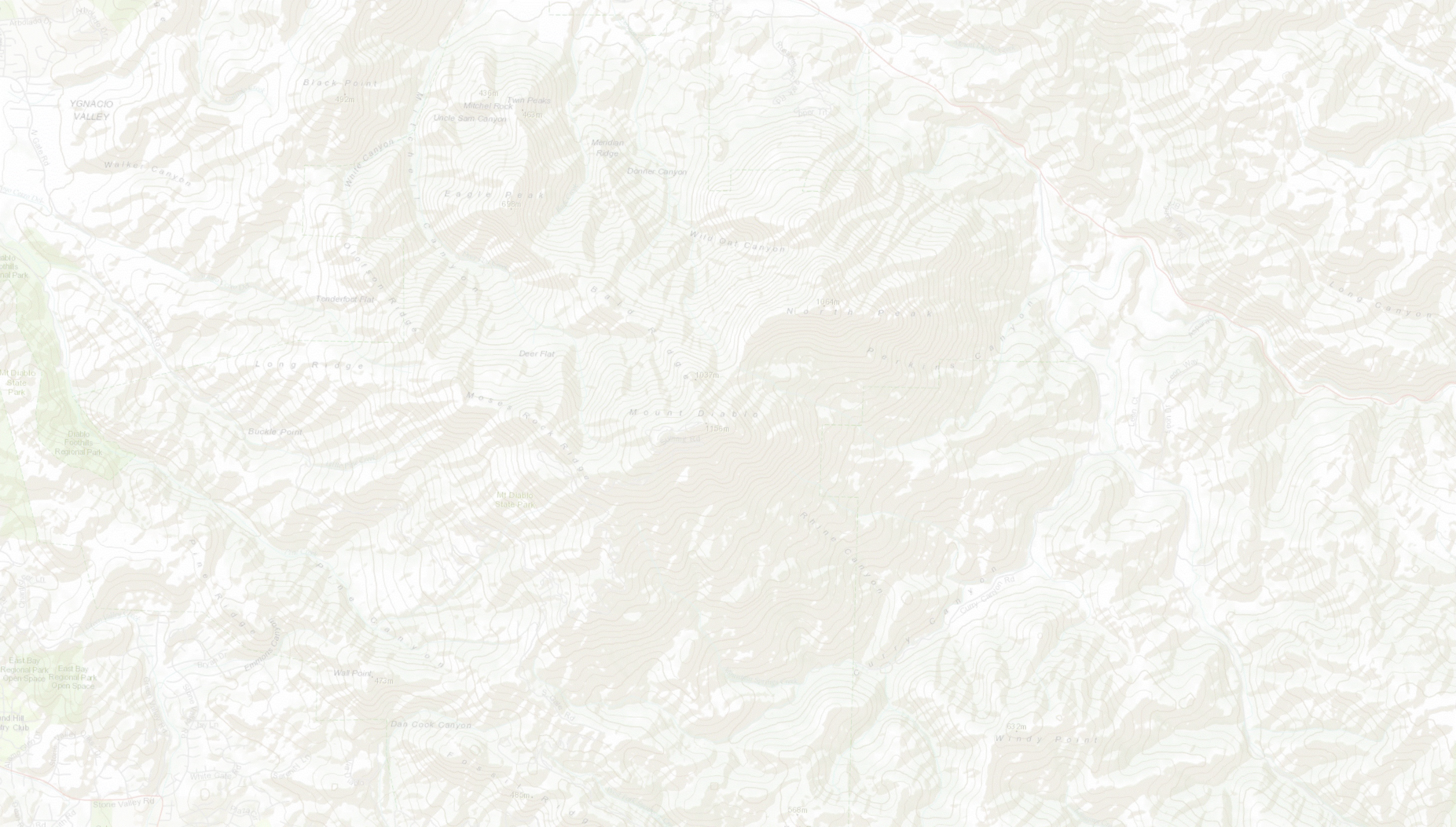 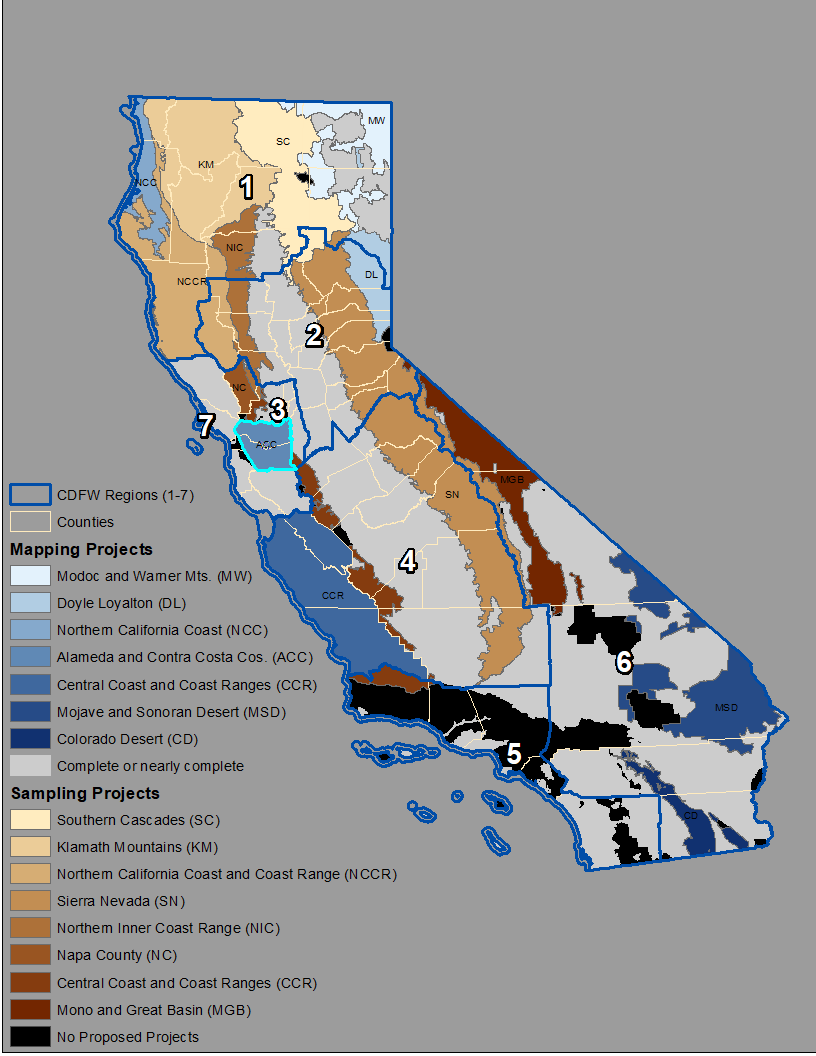 Alameda and Contra Costa Co. Sampling and Mapping
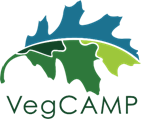 VegCAMP

Project Managers – 
Rachelle Boul, Rachelle.Boul@wildlife.ca.gov
Nani Teves, Nani.Teves@Wildlife.ca.gov
East Bay Regional Park District

Project Manager – Dina Robertson, DRobertson@ebparks.org

Tukman Geospatial
Project Manager – Mark Tukman, mark@tukmangeospatial.net

California Native Plant Society
Project Manager - Julie Evens, jevens@cnps.org
Field and Data Coordinator – Mark Bibbo, mbibbo@cnps.org

Nomad Ecology
Project Manager - Erin McDermott, emcdermott@nomadecology.com

Benson Bio Consulting
Shelly Benson, shelly@bensonbioconsulting.com
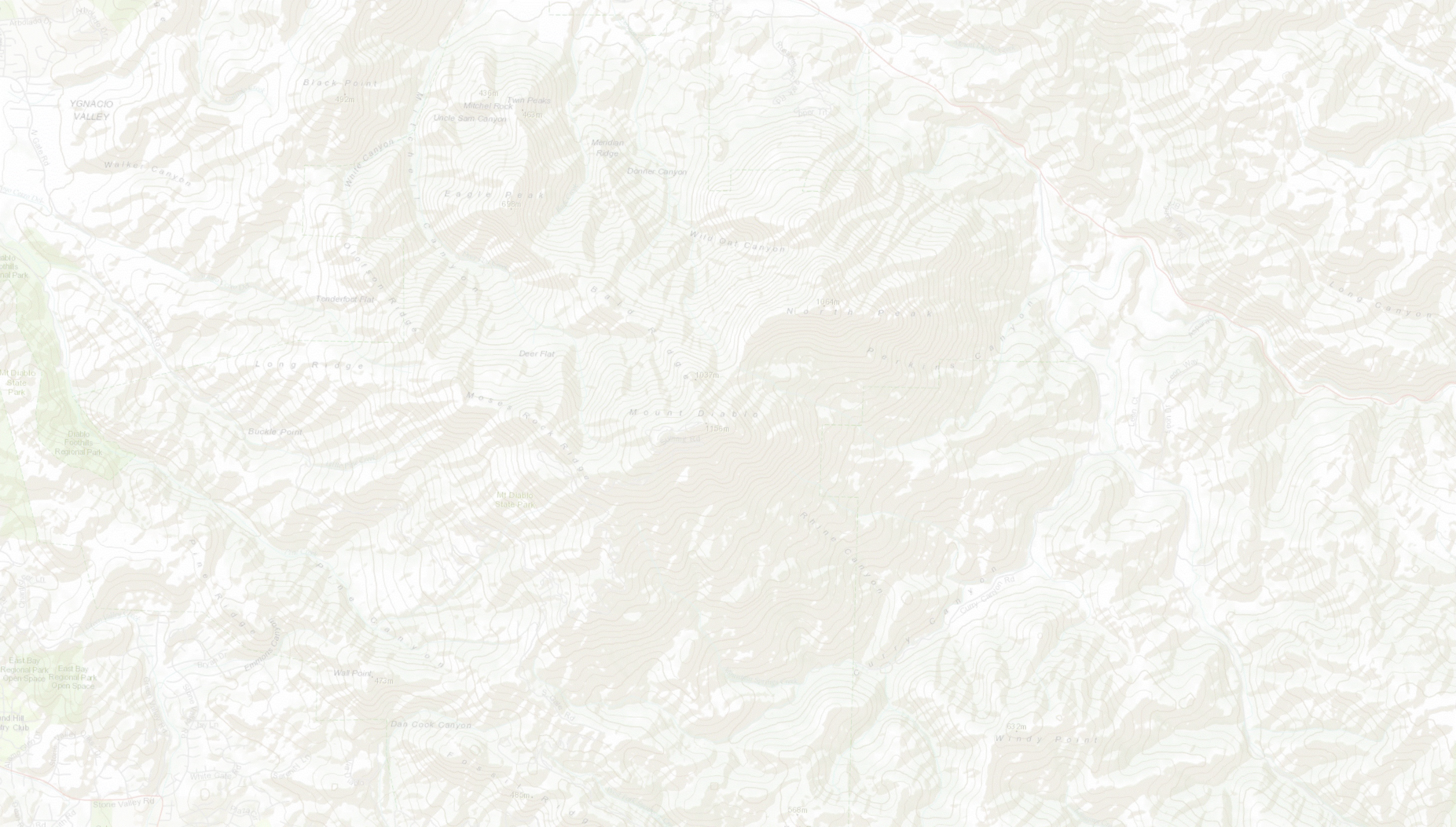 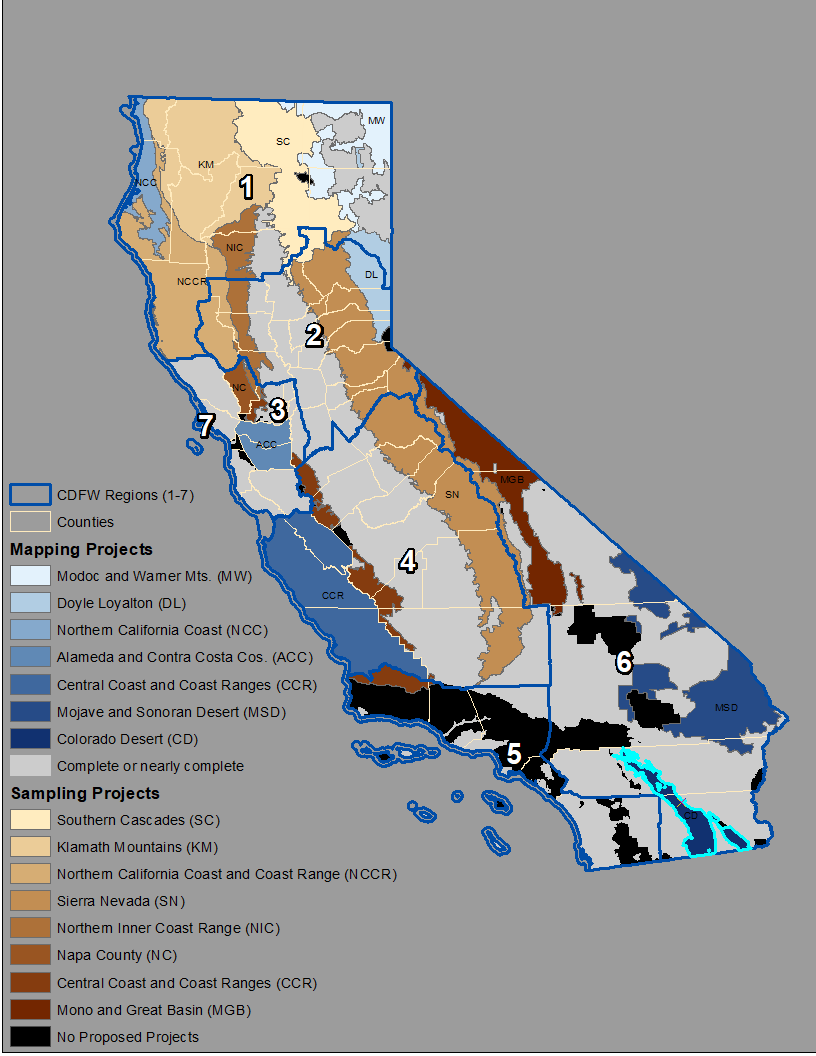 Colorado Desert Vegetation Mapping Project
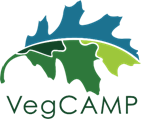 VegCAMP

Project Managers – 
Rachelle Boul, Rachelle.Boul@wildlife.ca.gov
Nani Teves, Nani.Teves@Wildlife.ca.gov
Data Coordinator – 
Rosie Yacoub, Rosalie.Yacoub@wildlife.ca.gov
UC Riverside

Project Manager – Lynn Sweet, lynn.sweet@ucr.edu
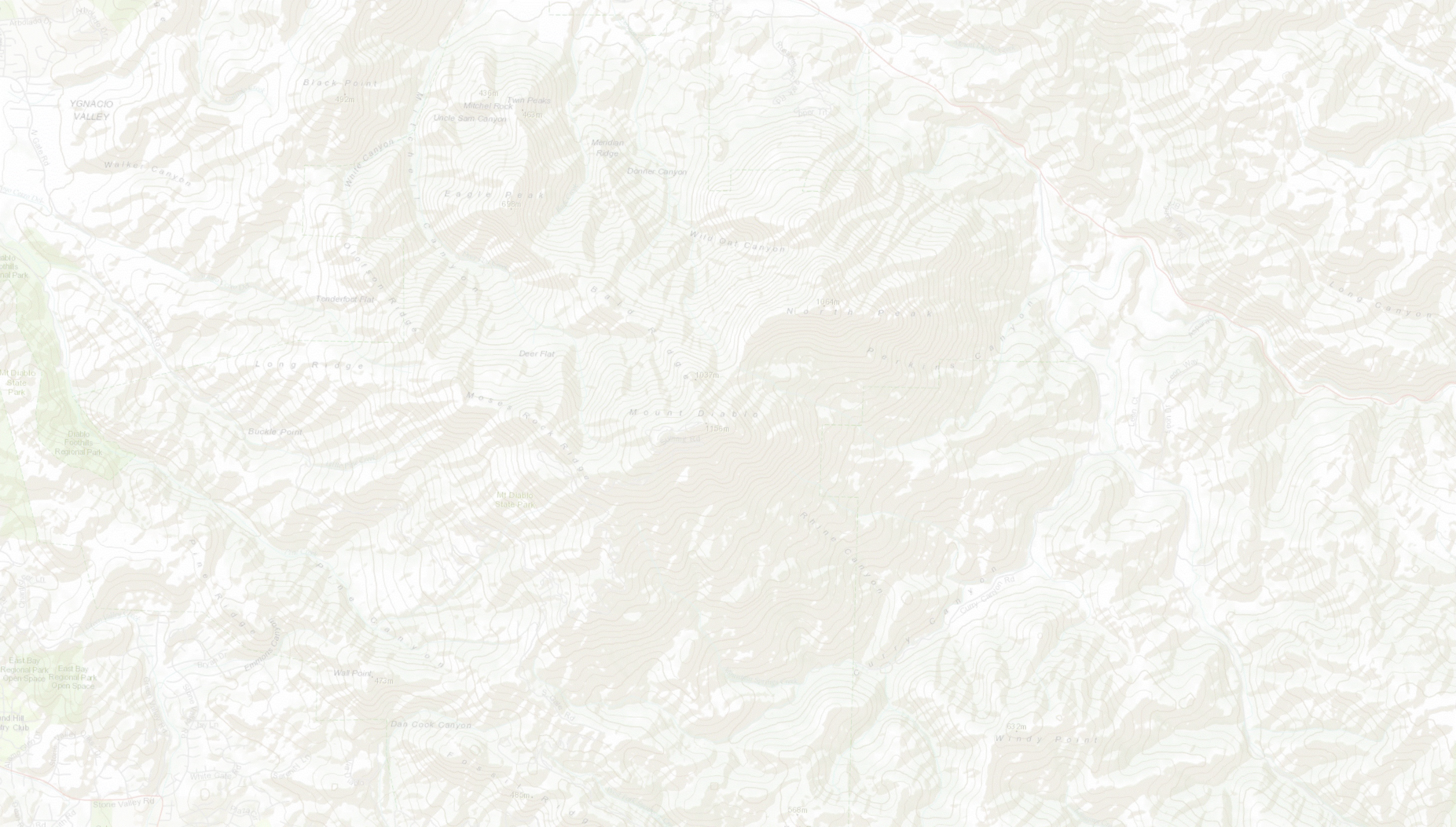 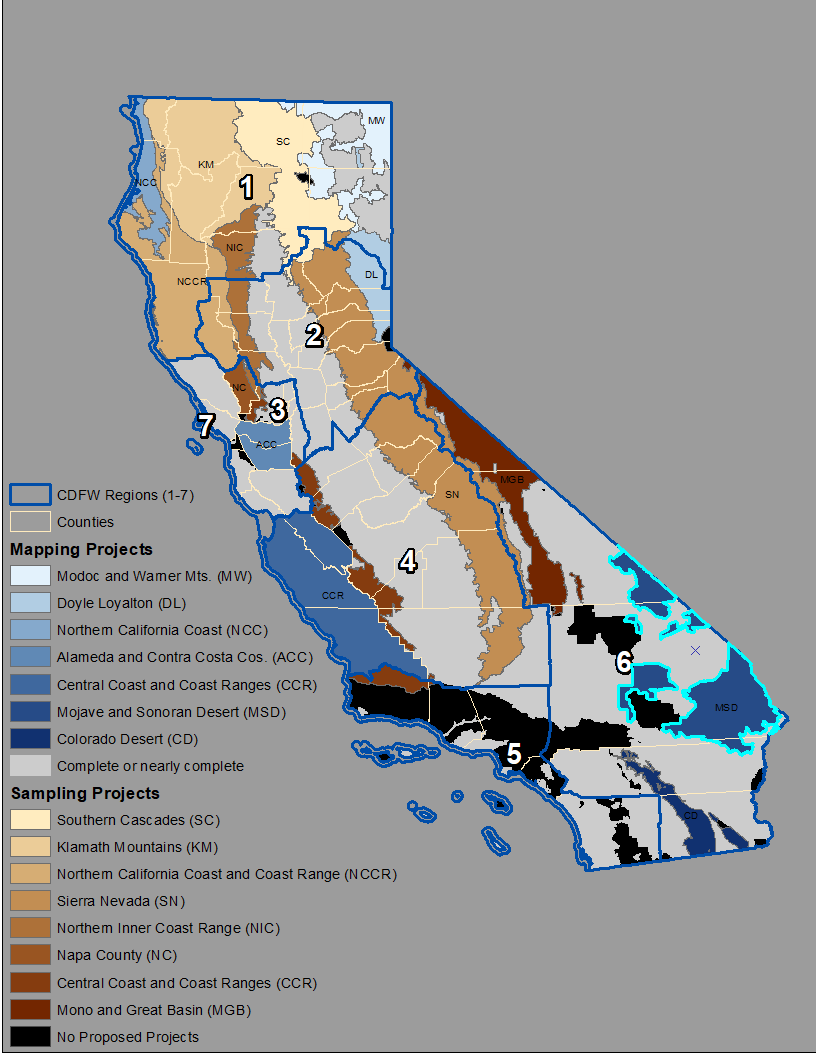 Mojave and Sonoran Desert Vegetation Mapping
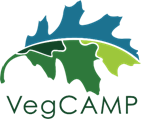 VegCAMP

Project Managers – 
Rachelle Boul, Rachelle.Boul@wildlife.ca.gov
Nani Teves, Nani.Teves@Wildlife.ca.gov
Data Coordinator – 
Rosie Yacoub, Rosalie.Yacoub@wildlife.ca.gov
Aerial Information Systems
Project Manager – Debbie Johnson

California Native Plant Society
Project Manager - Julie Evens, jevens@cnps.org
Field and Data Coordinator - Jennifer Buck-Diaz jbuckdiaz@cnps.org

Ironwood Consultants
Project Manager – Dave Kesonie, dave@ironwoodbio.com
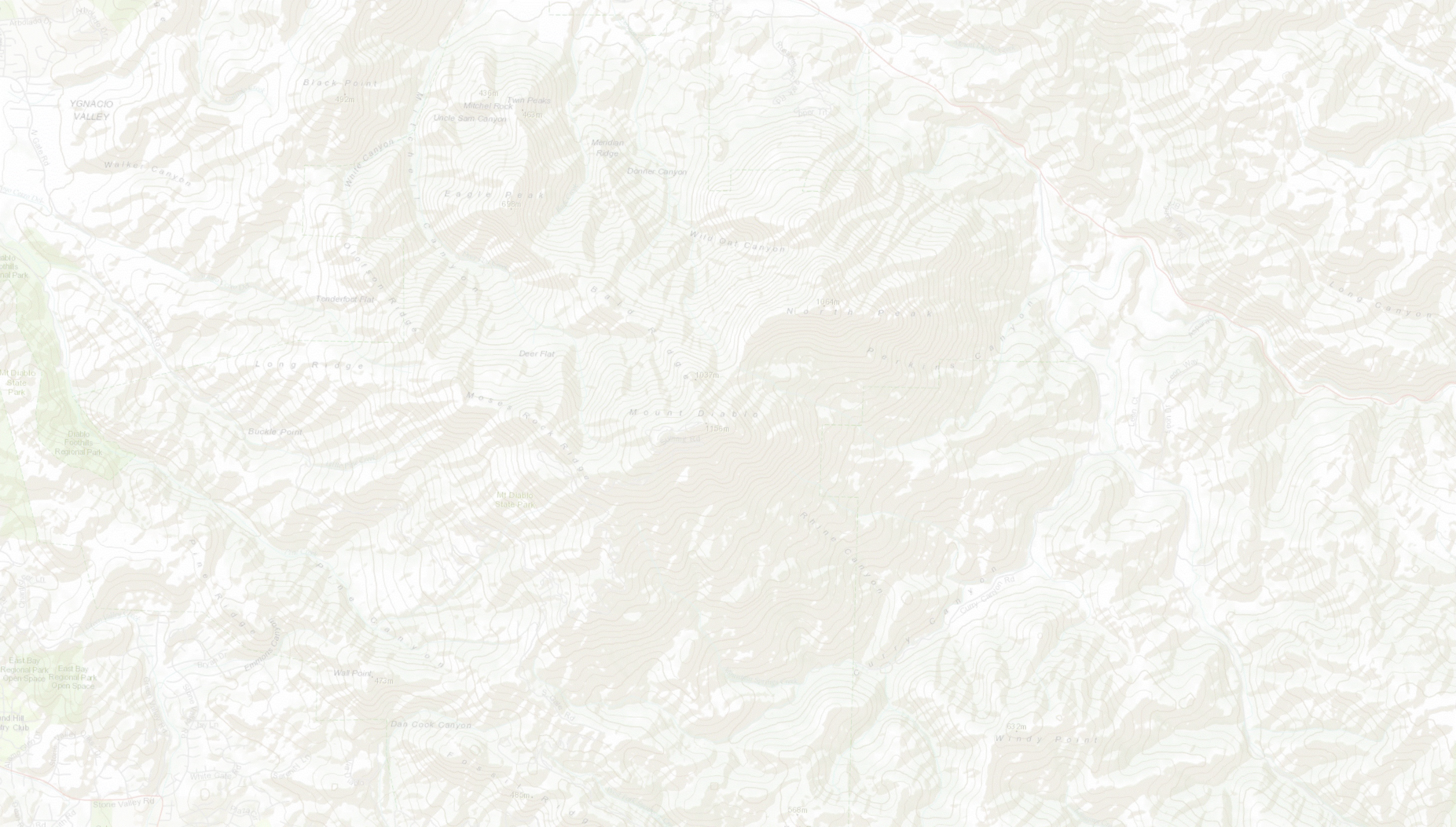 2023 Vegetation Sampling and Mapping Projects
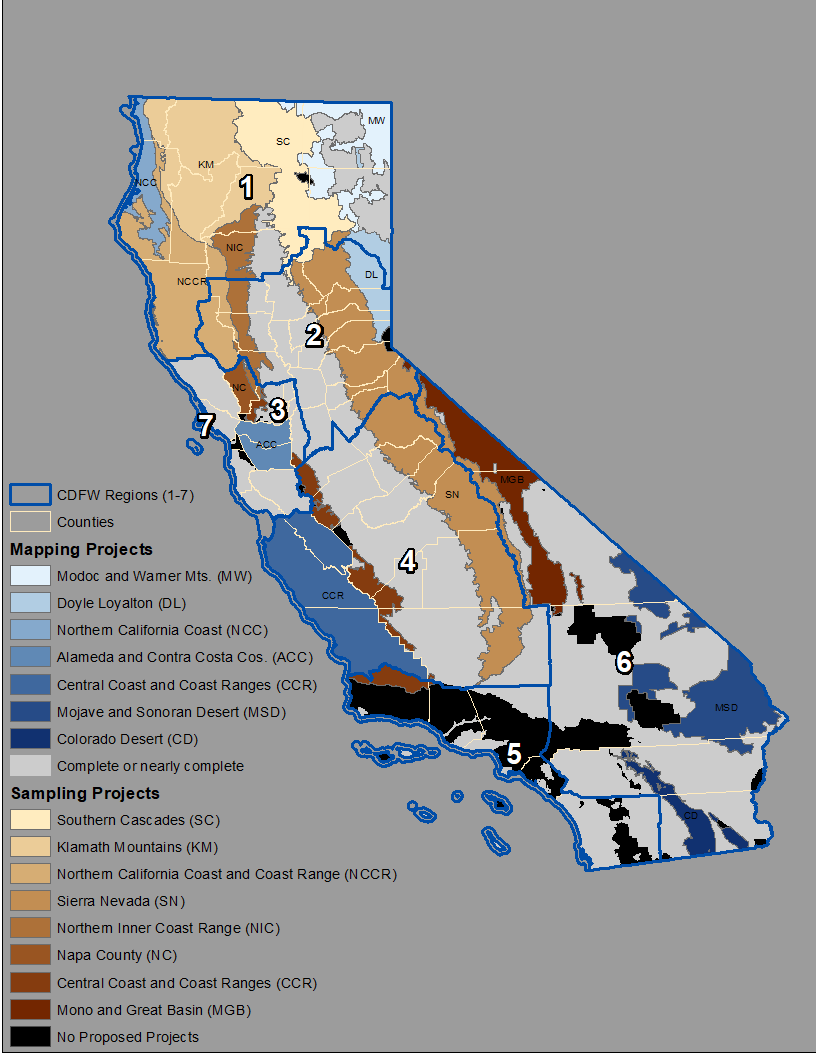 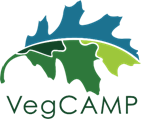 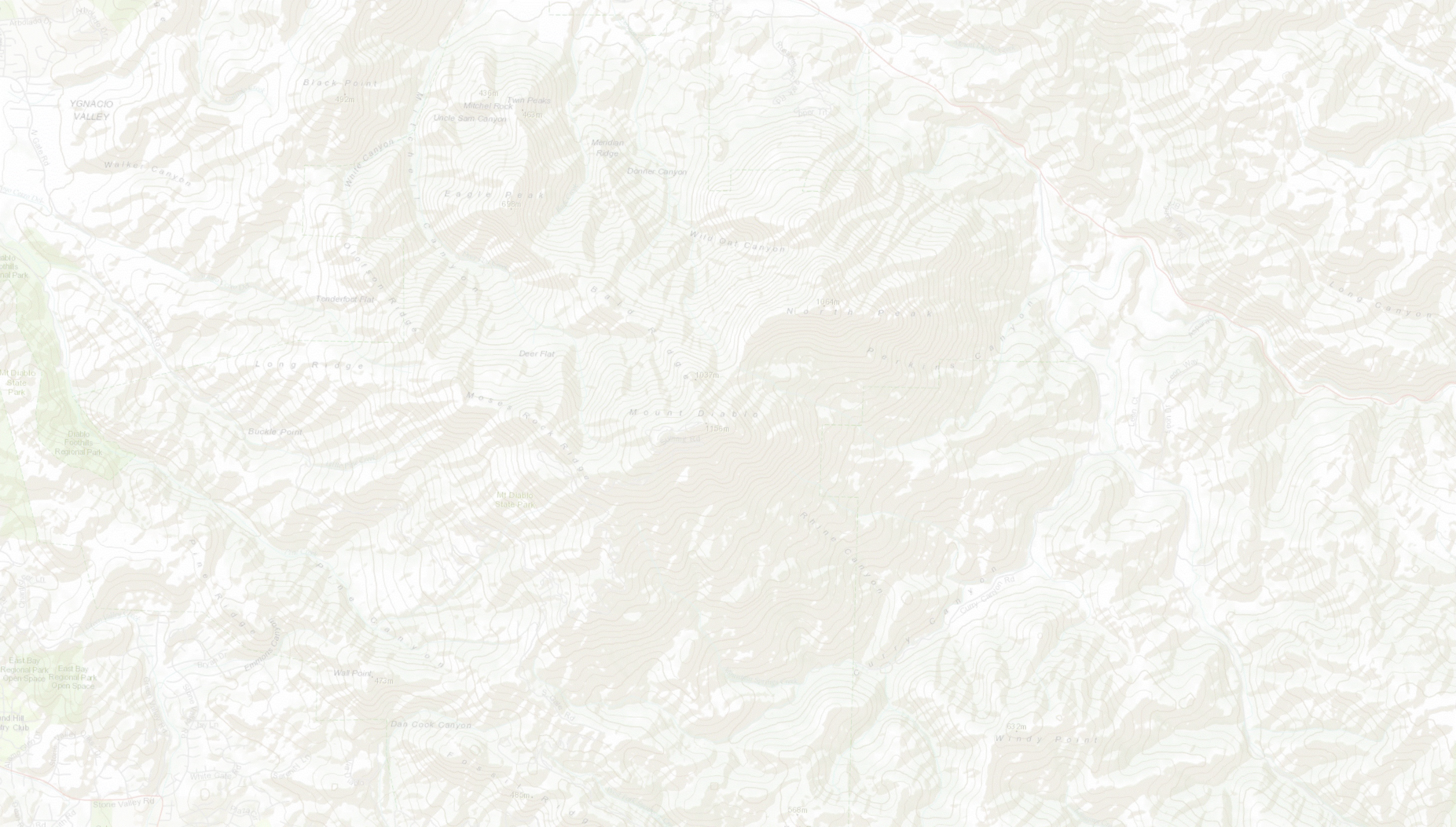 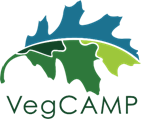 Cross-agency Collaboration
How might you use vegetation data in your work?

Is there a particular project or region that you are most interested in? 

Are you able to provide land access information and be a point of contact to discuss this further? 

Do you know of any existing vegetation data that we might not know about?

Is there anything else you’d like to ask or share with us?
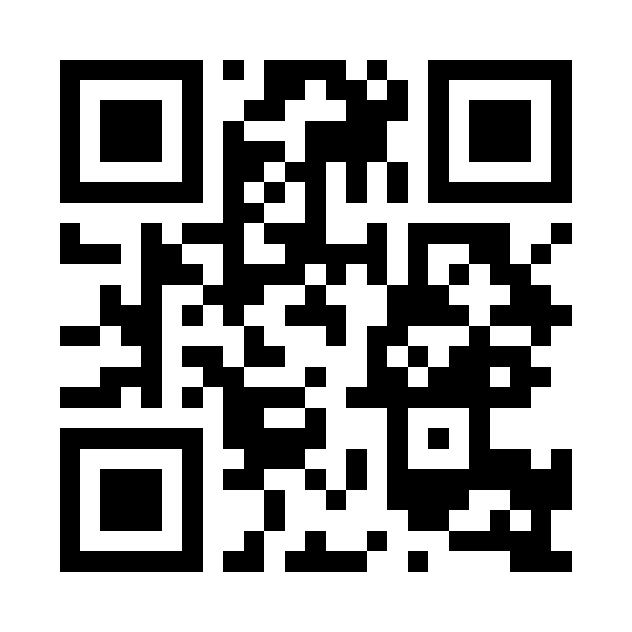 Complete the online survey here:
https://arcg.is/11bbP90
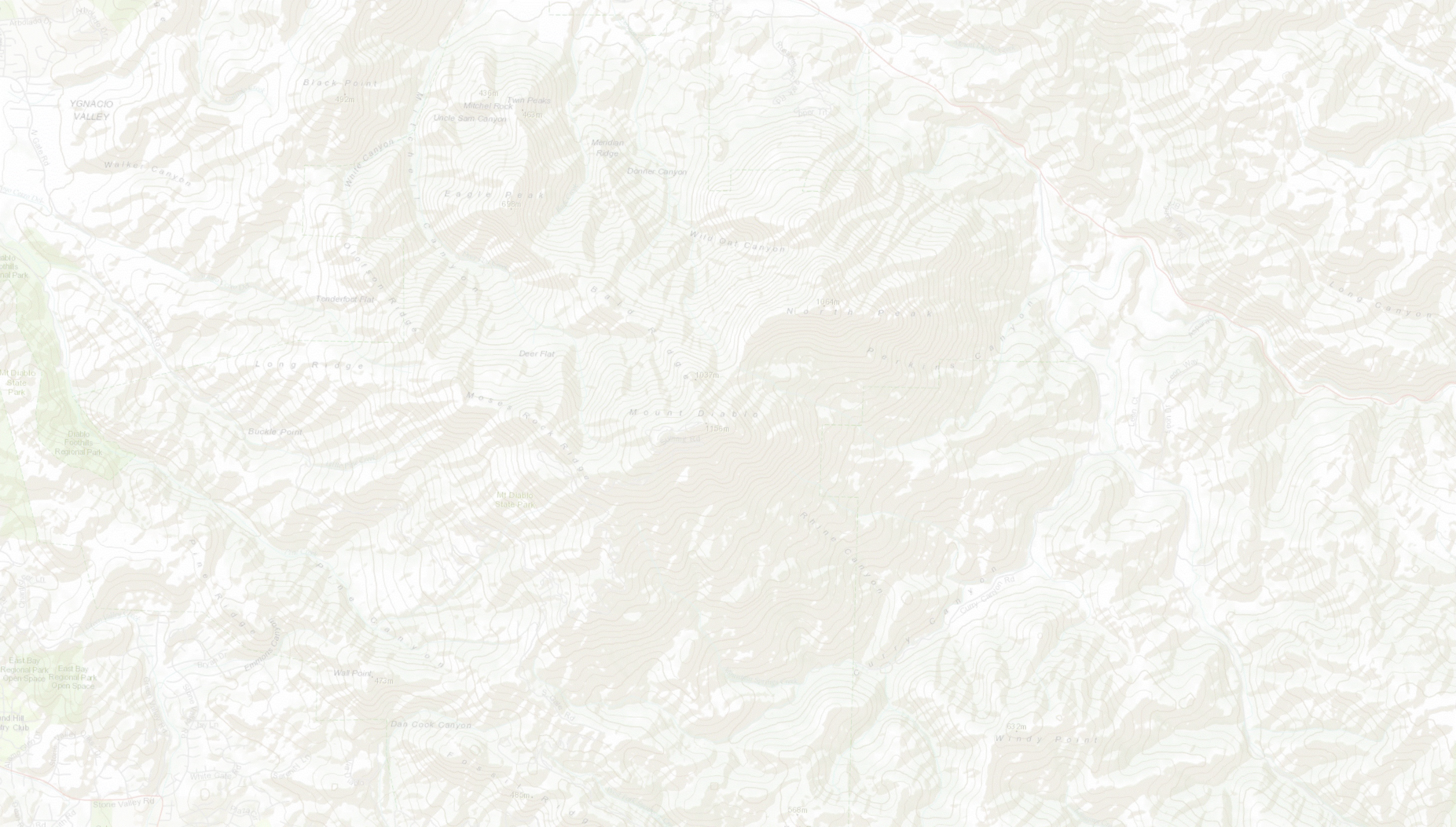 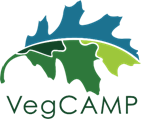 Cross-project Collaboration
Data collection, storage, and flow

Tracking count and distribution of community types sampled

Land access and collection permits

Others?
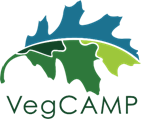 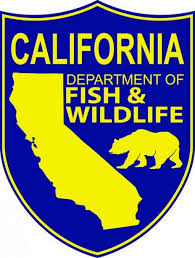 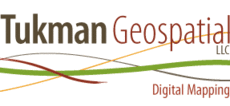 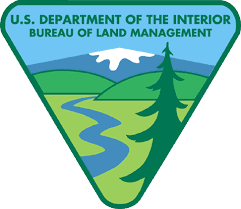 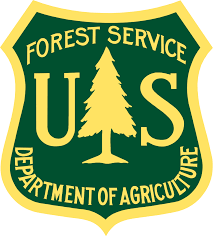 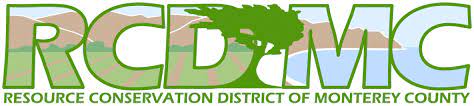 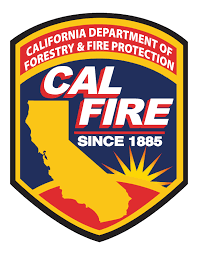 Collaboration is key!
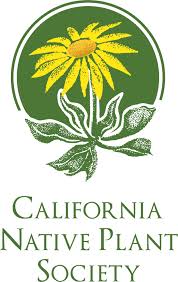 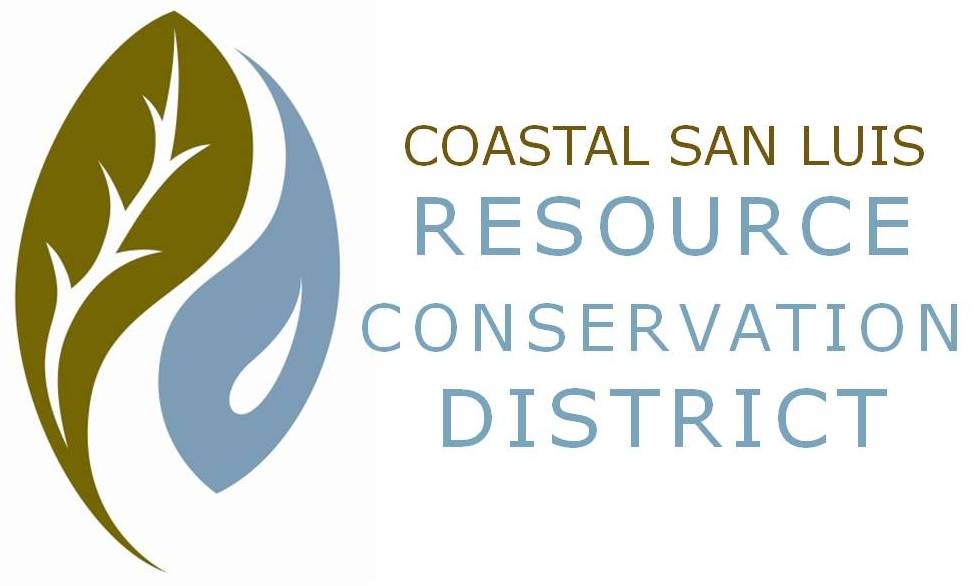 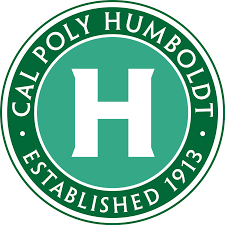 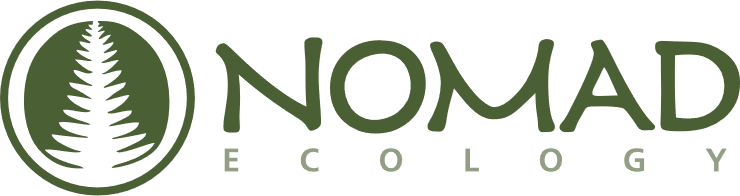 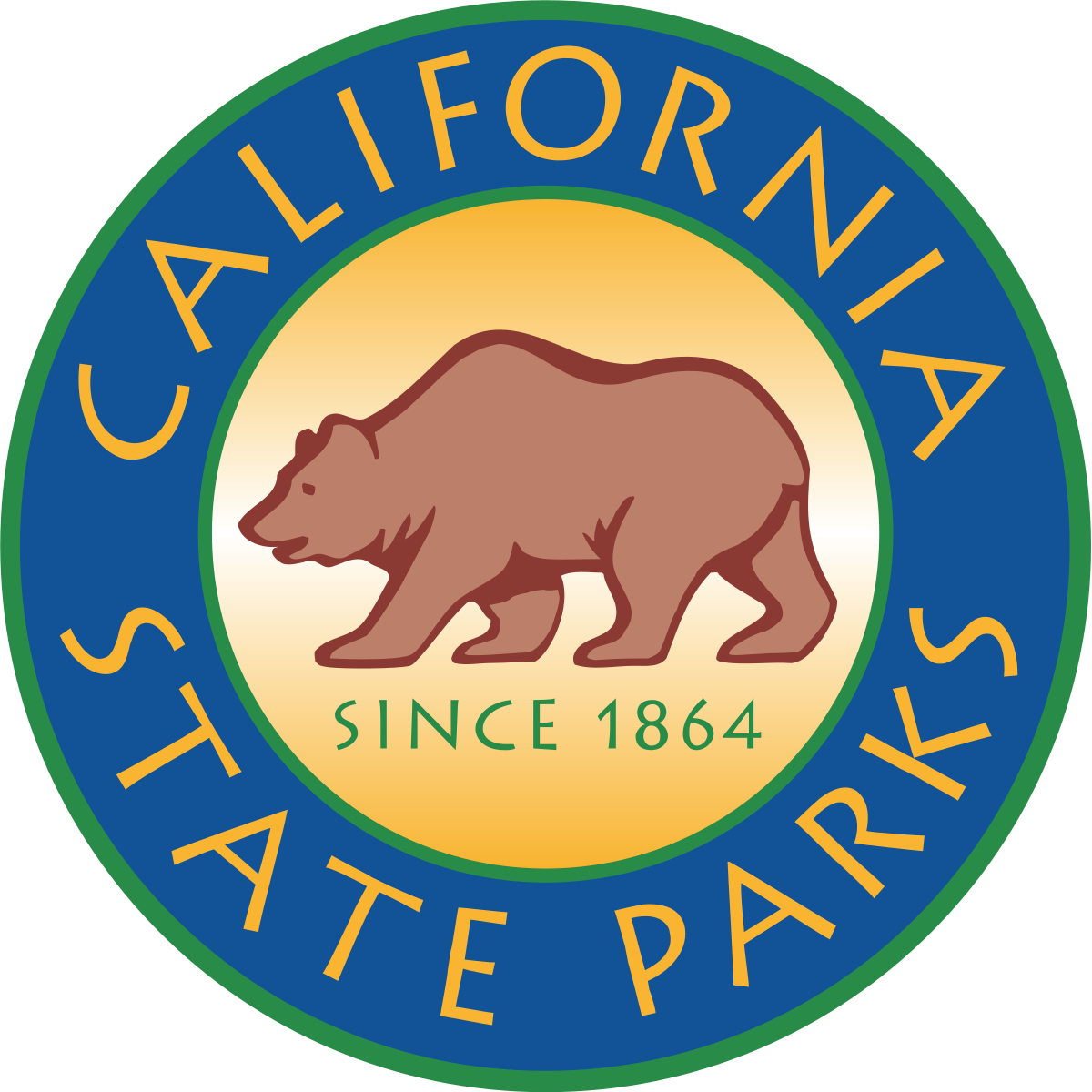 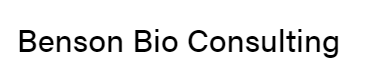 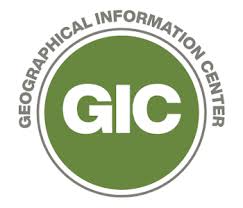 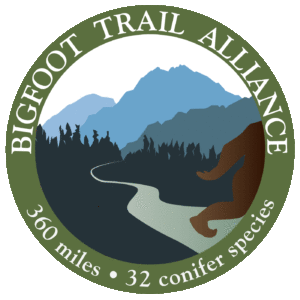 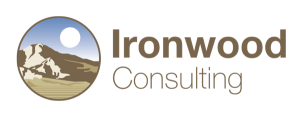 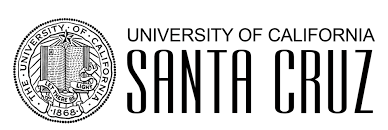 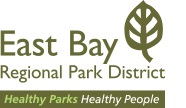 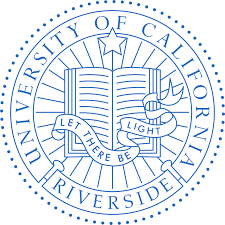 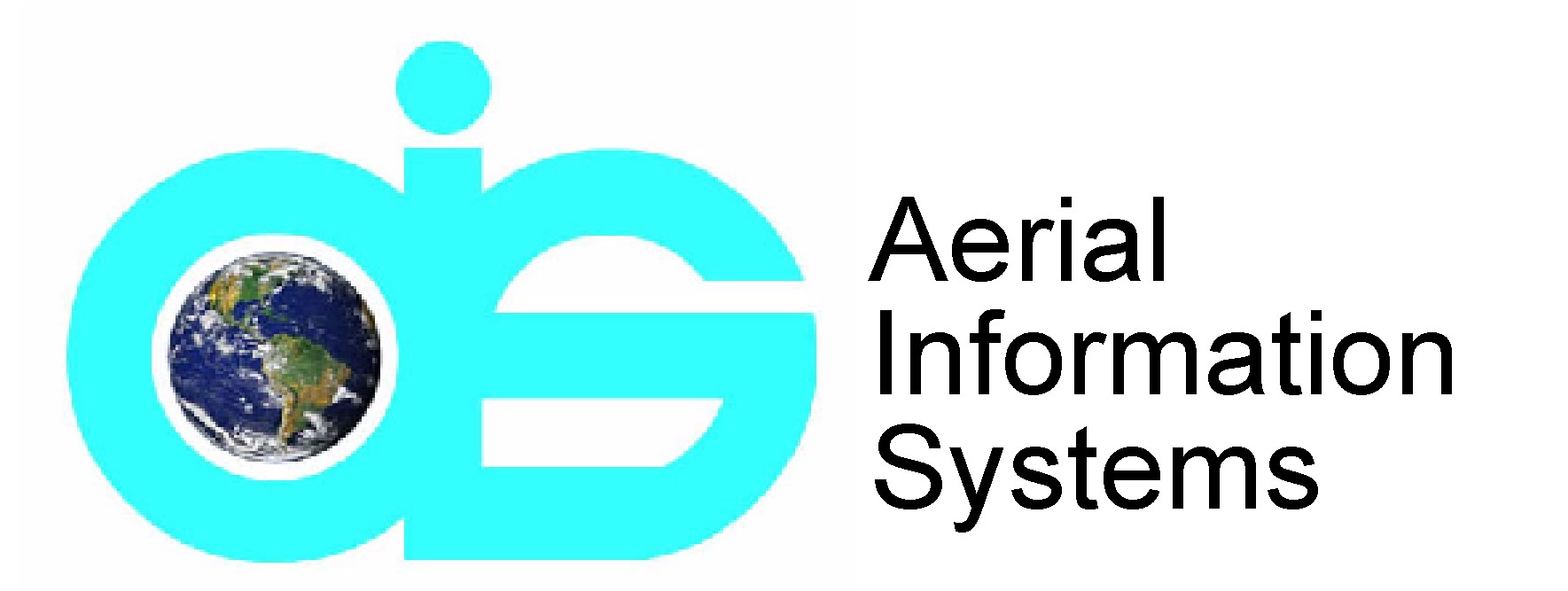 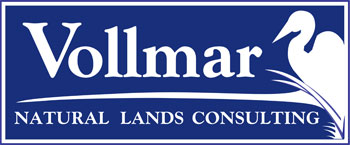